Sra. Vilma Tapia Pizarro
Profesora de Estado Ed. General Básica
Magister en Cs. de la Educación
Directora
ICEDUC Antofagasta
Coord. Zona Norte Club Ciencias Chile
Presidenta ESI AMLAT 2018
 
Sra. Ma. Angélica Riquelme Vargas
Profesora de Estado en Química y Cs. Naturales
Doctora en Educación
Directora Club Ciencias Chile
Coord. General ESI AMLAT 2018
Vicepresidenta MILSET AMLAT
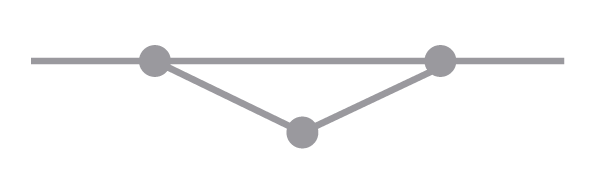 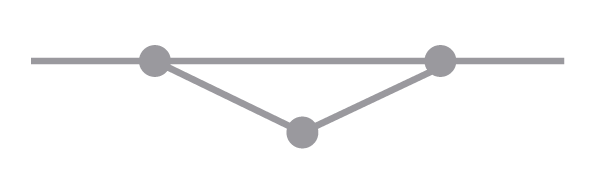 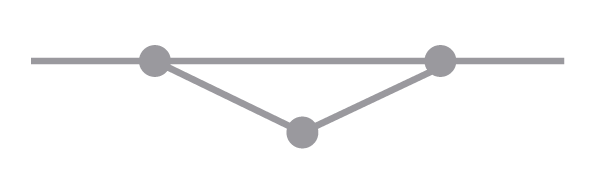 9ª Expo-Ciencias Latinoamericana ESI AMLAT 2018, es un acontecimiento del Movimiento Internacional para el Recreo Científico y Técnico para América Latina (MILSET AMLAT), dependiente de MILSET, realizado por el Club Ciencias Chile (CCCH), Instituto Científico Educacional José Maza Sancho (ICEDUC), entidad dependiente de la Corporación Municipal de Desarrollo Social (CMDS), de la Ilustre Municipalidad de Antofagasta y con la colaboración de la Universidad Católica del Norte (UCN).
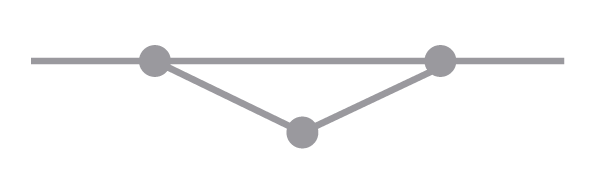 MILSET
Movimiento Internacional para el Recreo Científico y Técnico
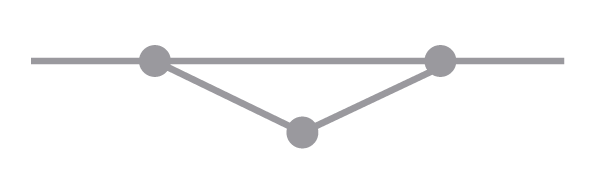 MILSET AMLAT
Movimiento Internacional para el Recreo Científico y Técnico
AMÉRICA LATINA

A
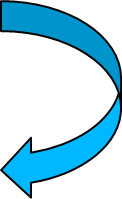 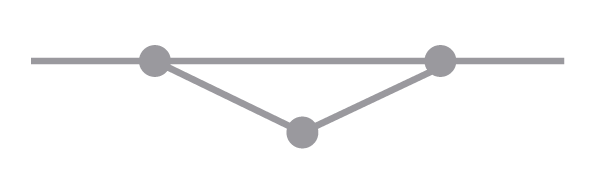 CLUB CIENCIAS CHILE
Miembro oficial
MILSET AMLAT
ADCTJ
      ESI
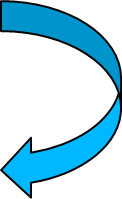 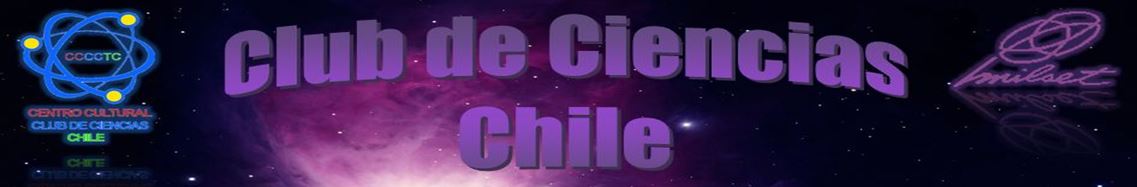 Misión

El Club Ciencias Chile es una Organización Comunitaria Funcional que colabora en la Promoción y Divulgación de Actividades Científicas y Tecnológicas Juveniles de Chile, contribuyendo al sustento de las actividades científicas extraescolares, como un medio de fortalecimiento a la Educación Formal, en la formación de una cultura científica y tecnológica en niños, niñas y jóvenes
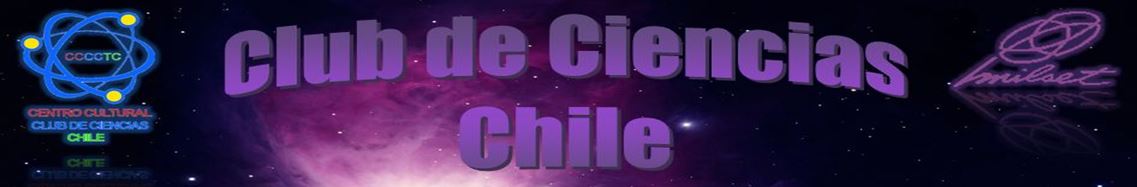 ¿Quiénes participan?

 Instituciones Educativas Municipales, Particulares Subvencionados y Particulares de nivel preescolar, básico, medio y superior

www.clubcienciaschile.cl
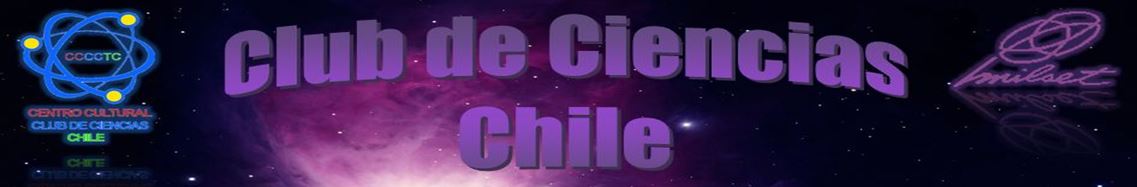 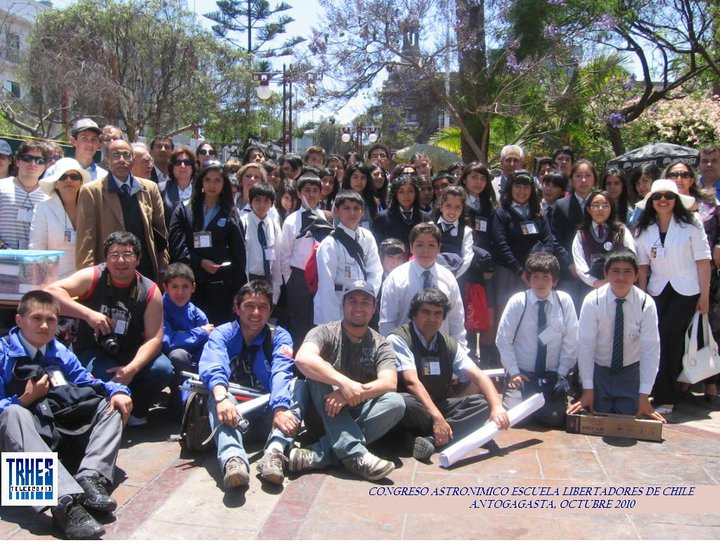 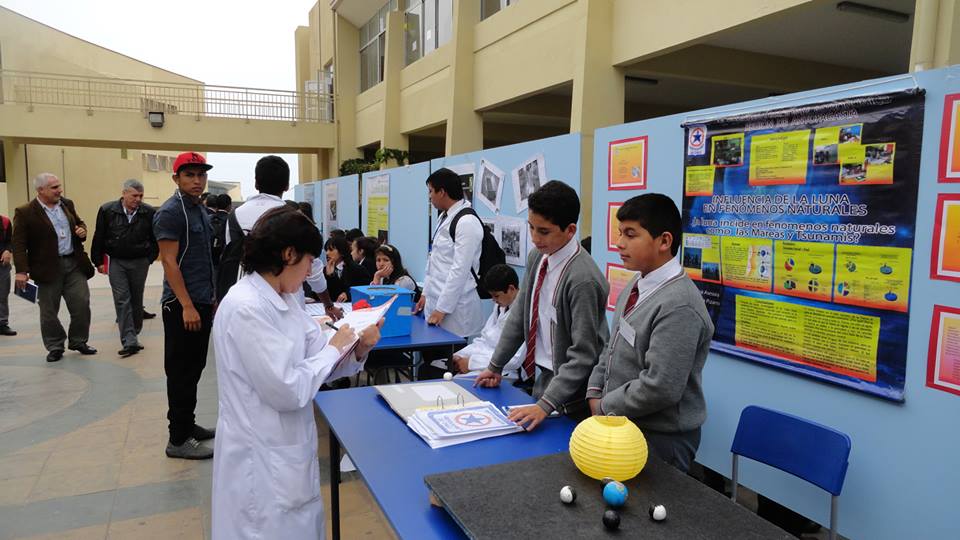 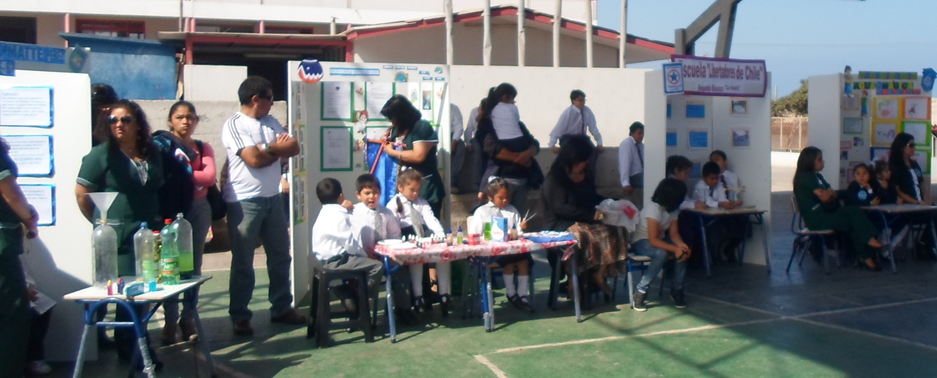 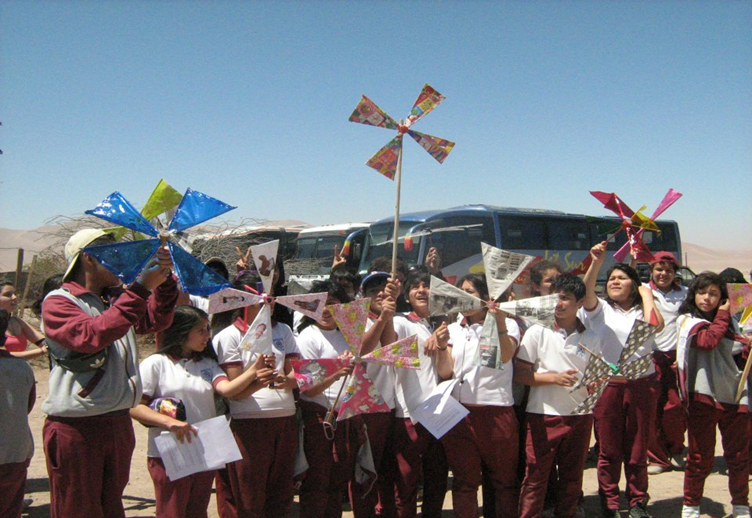 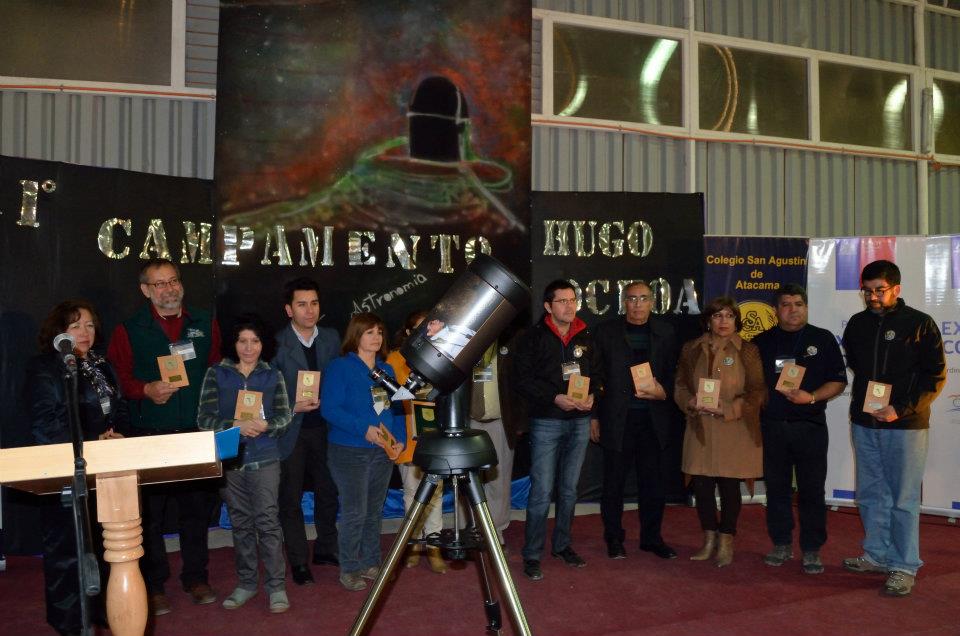 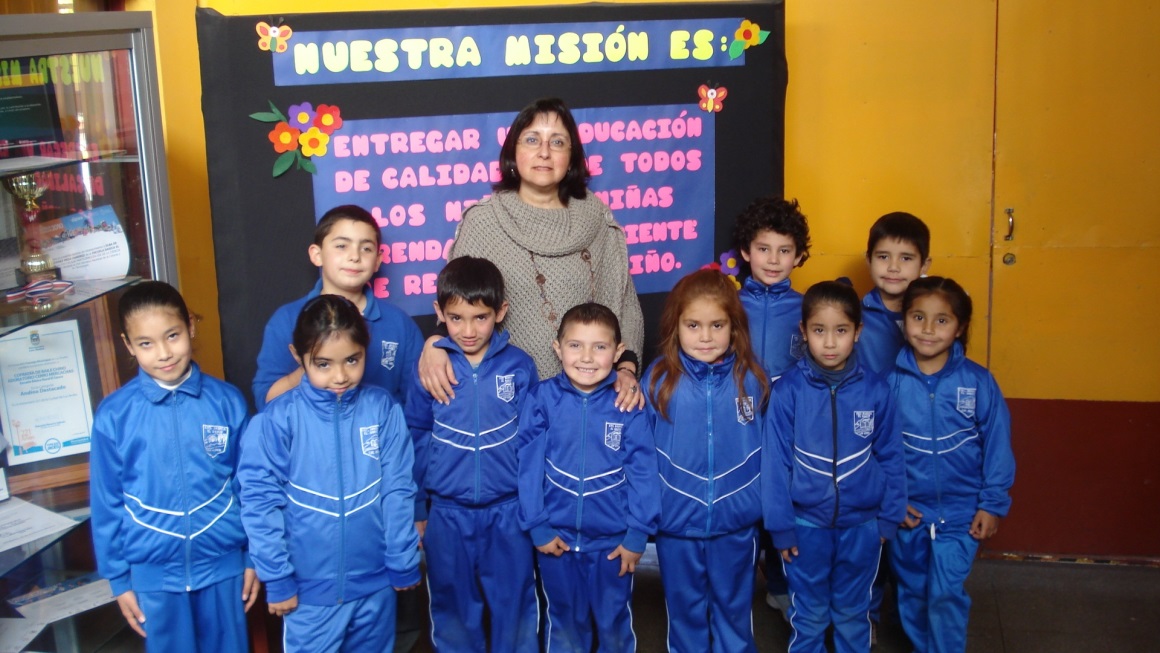 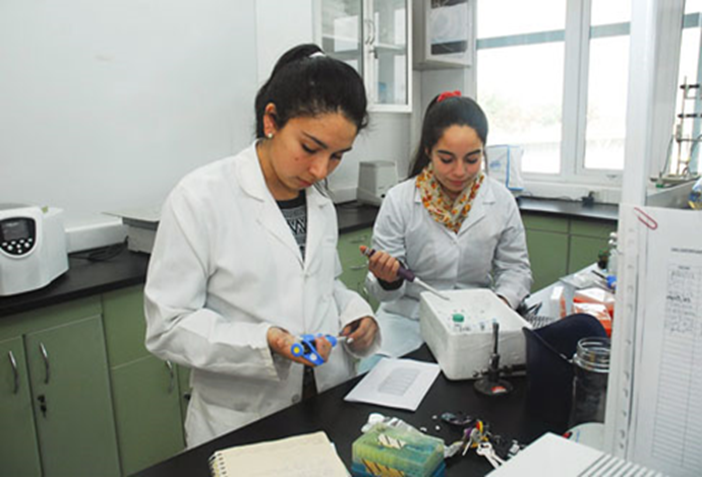 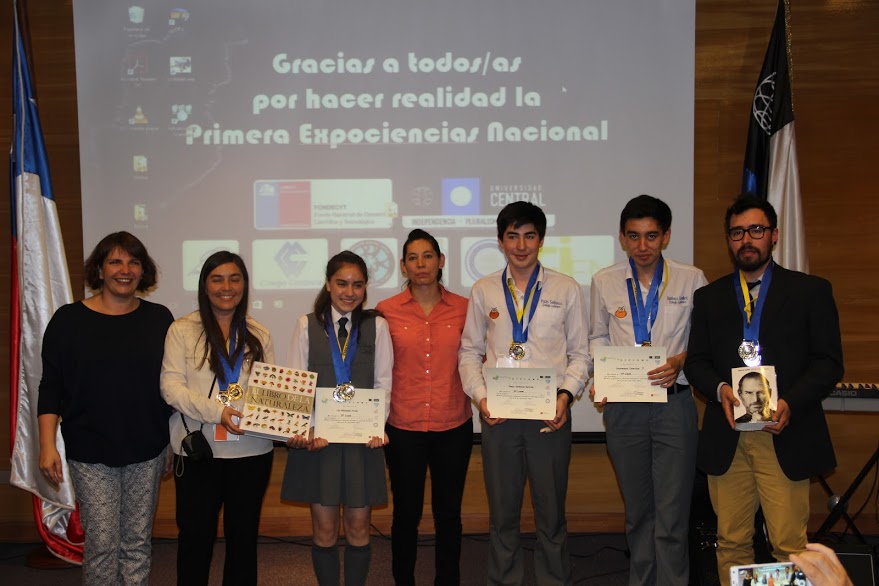 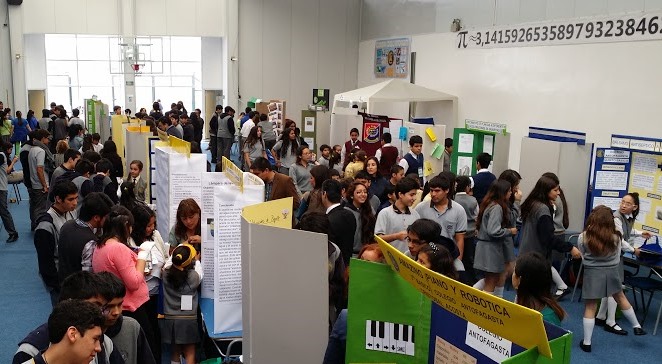 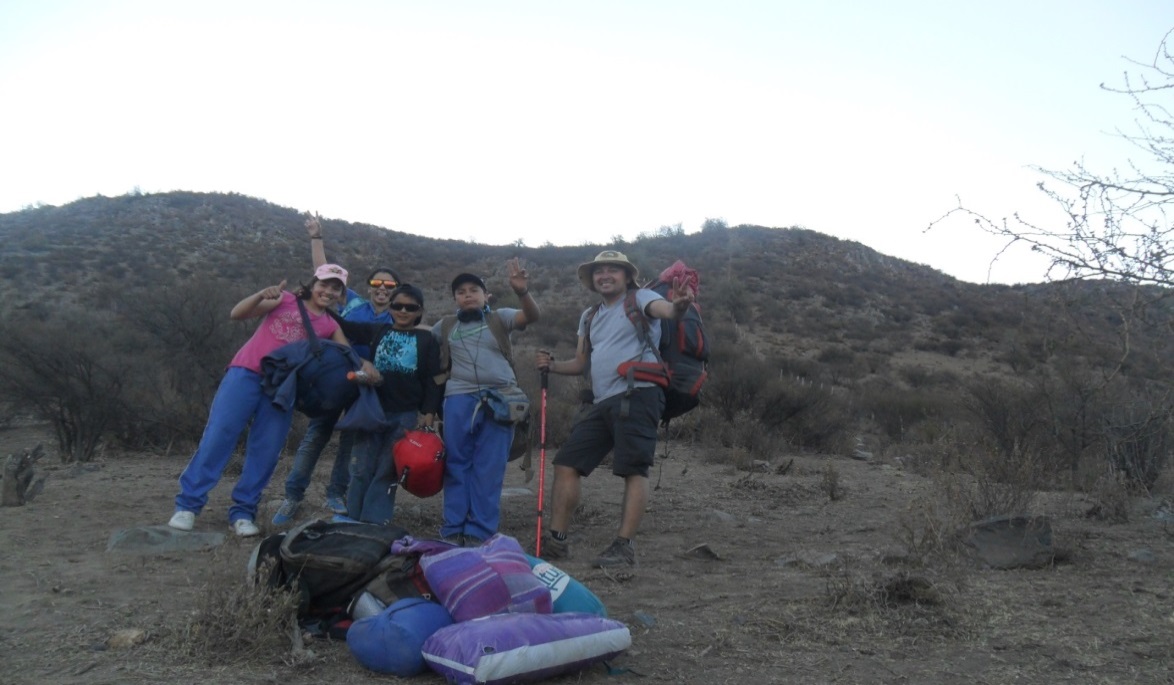 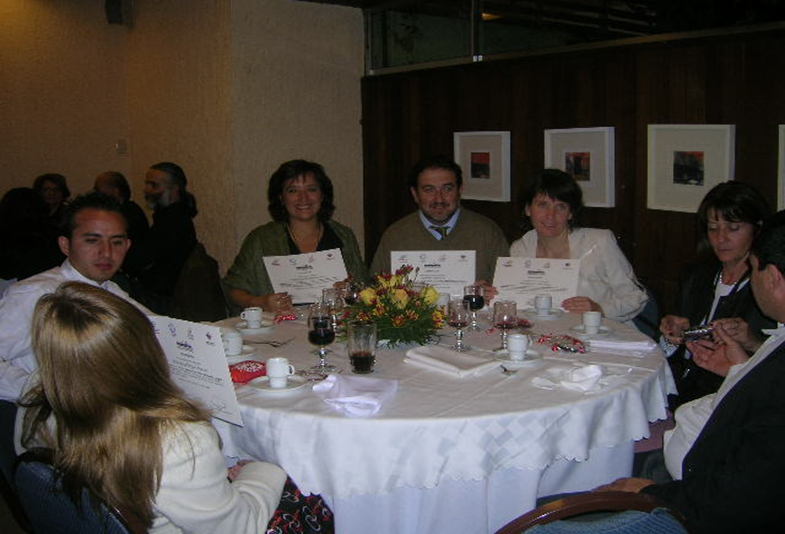 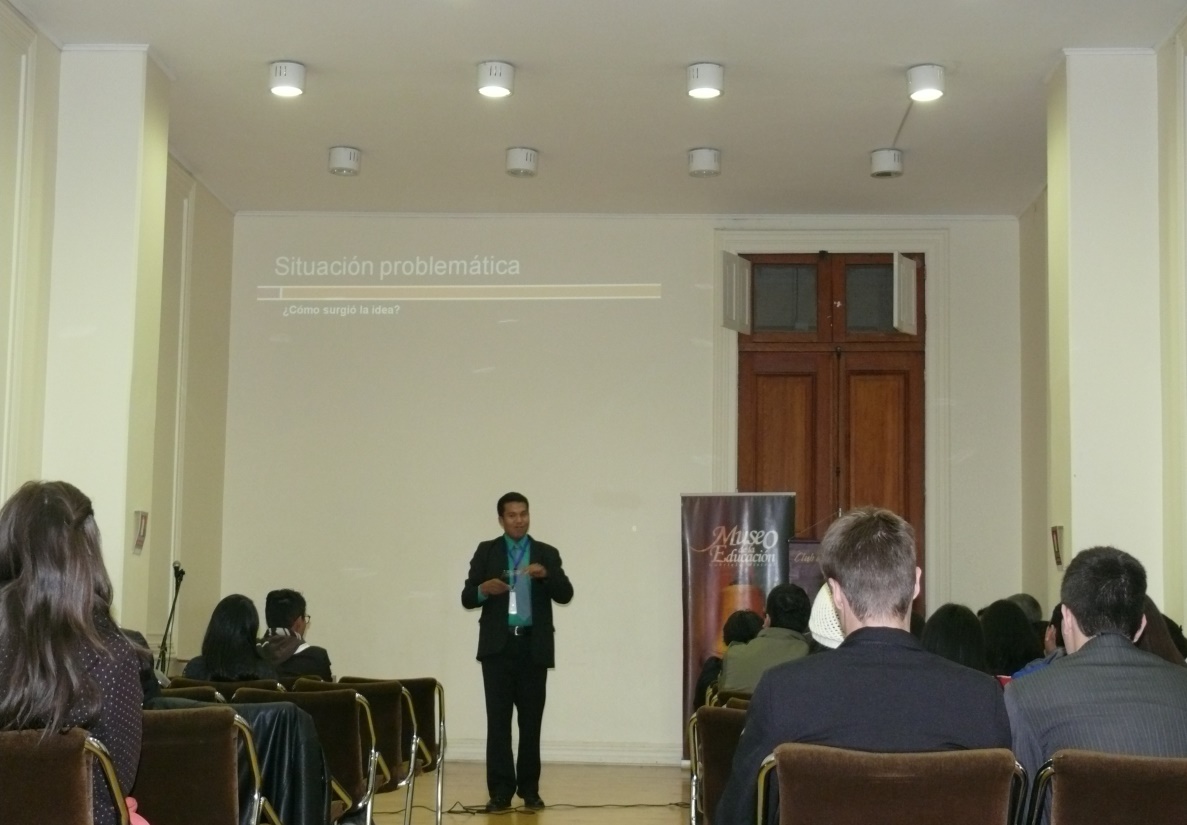 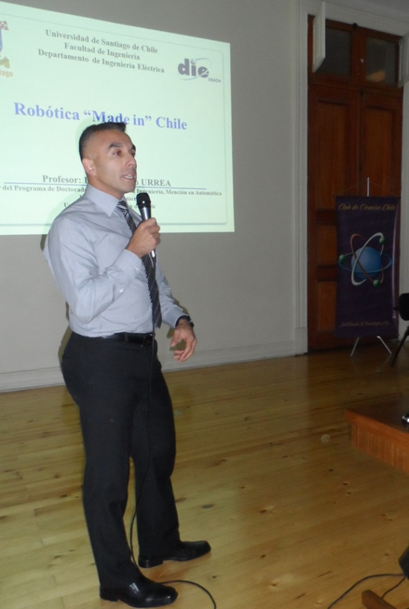 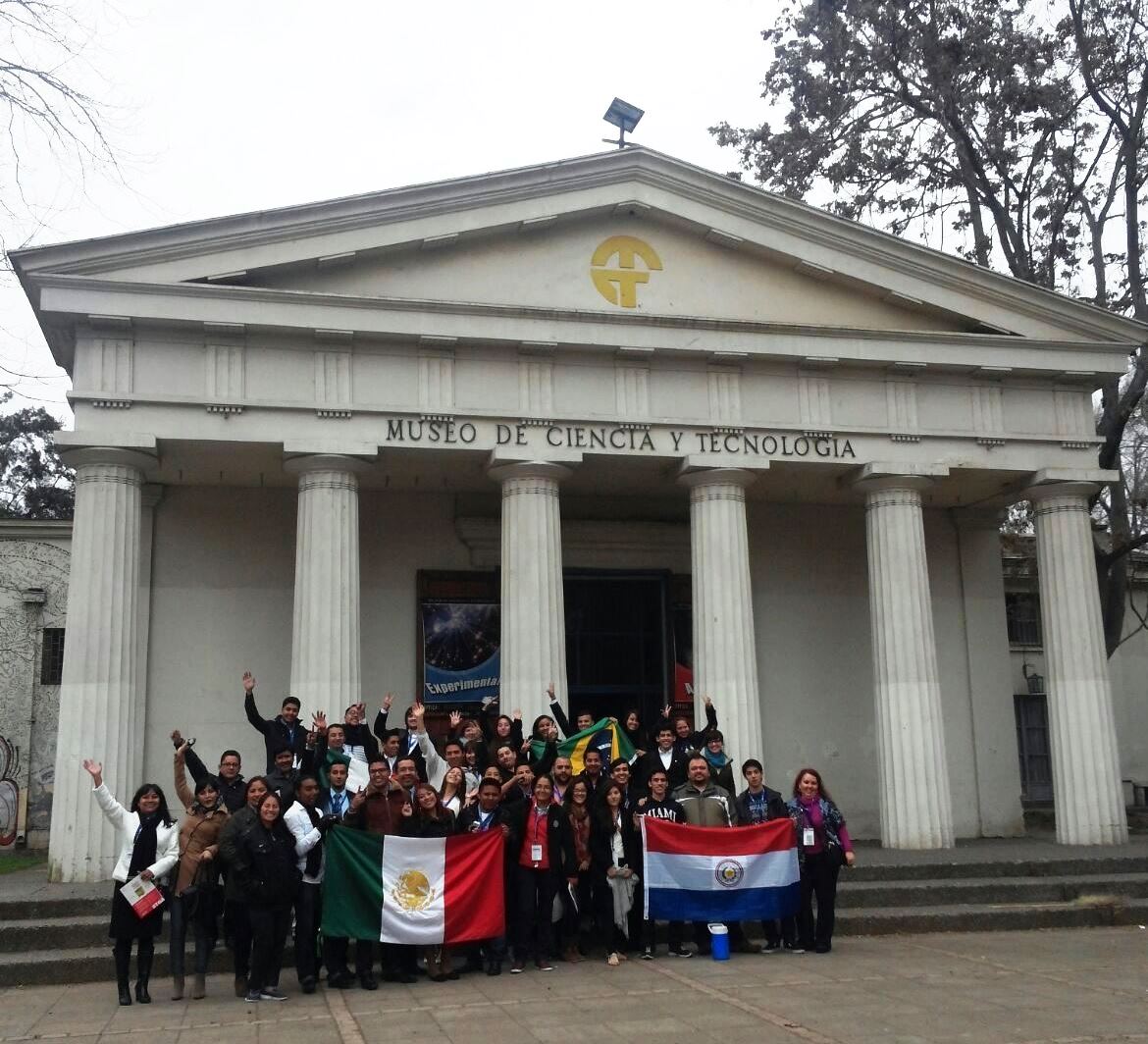 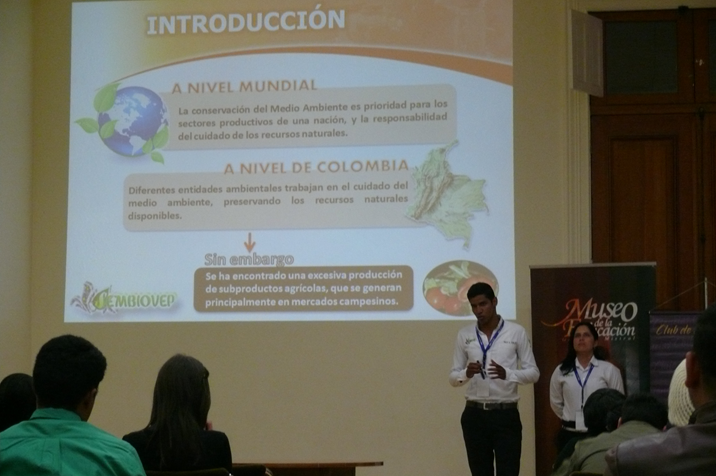 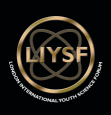 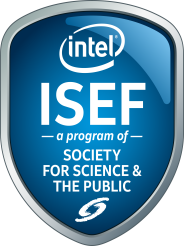 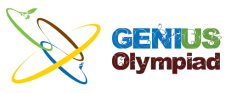 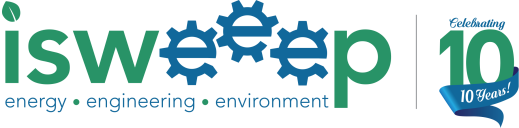 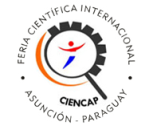 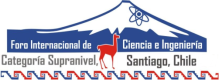 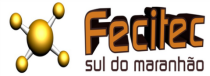 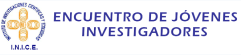 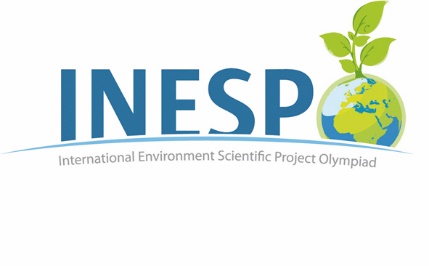 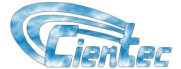 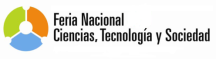 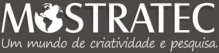 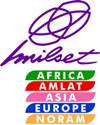 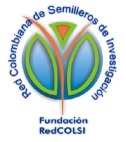 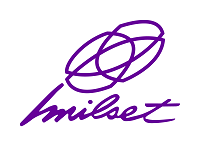 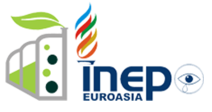 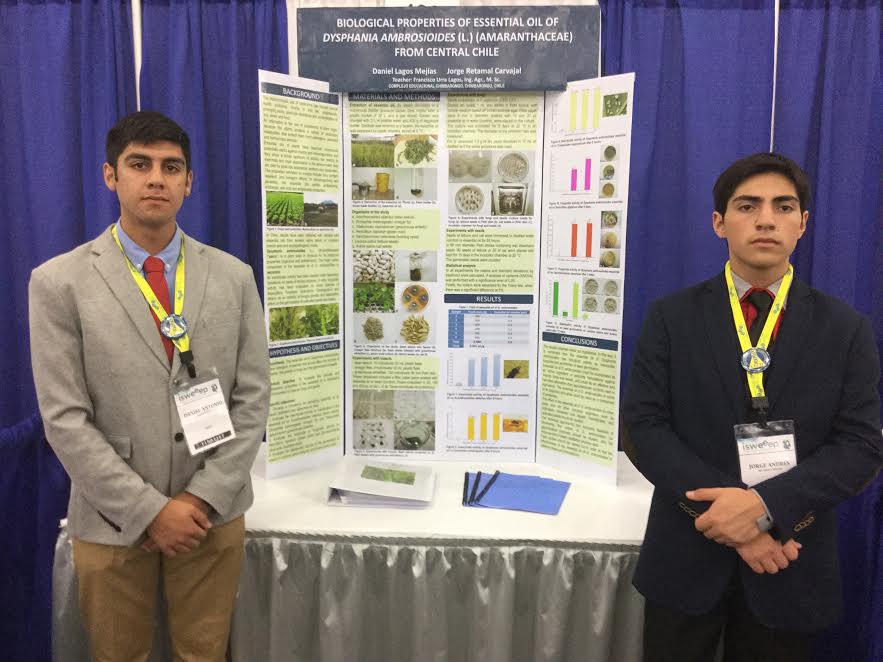 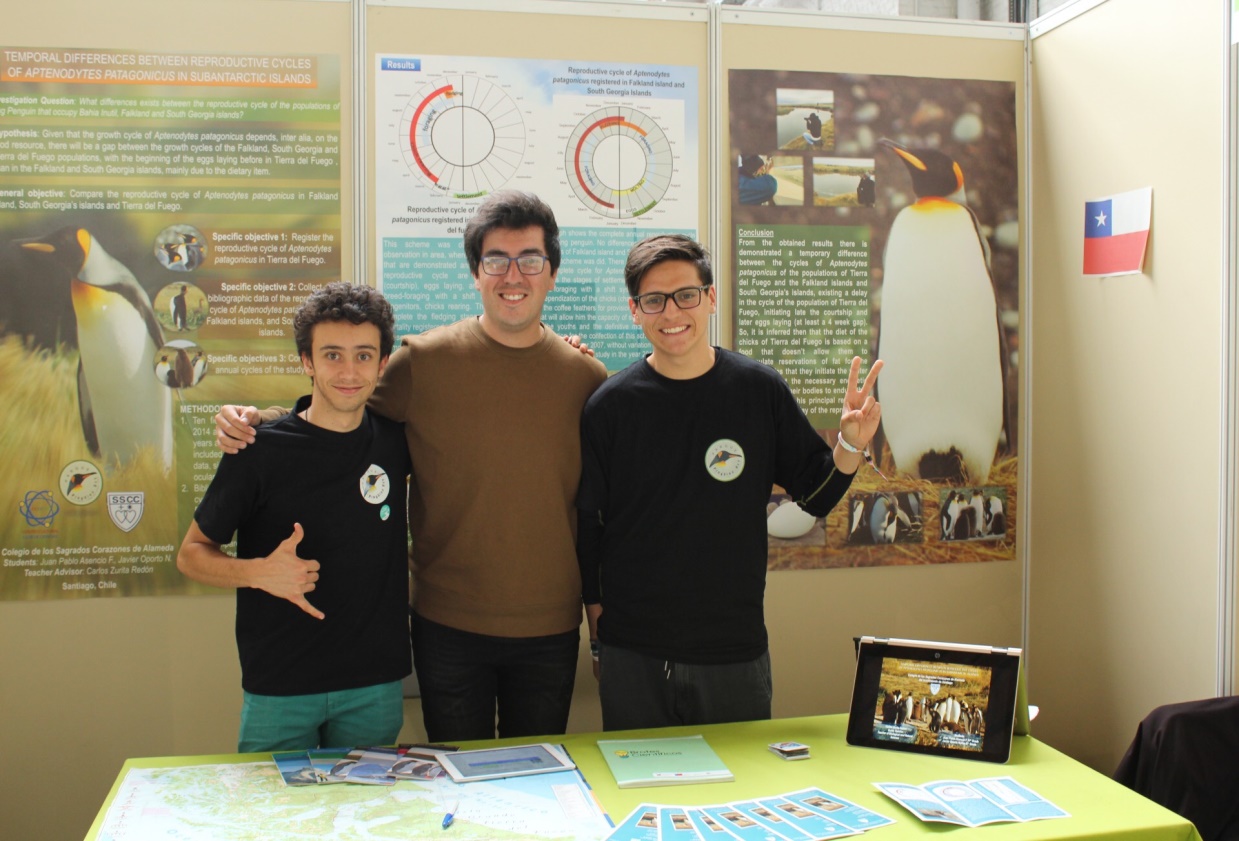 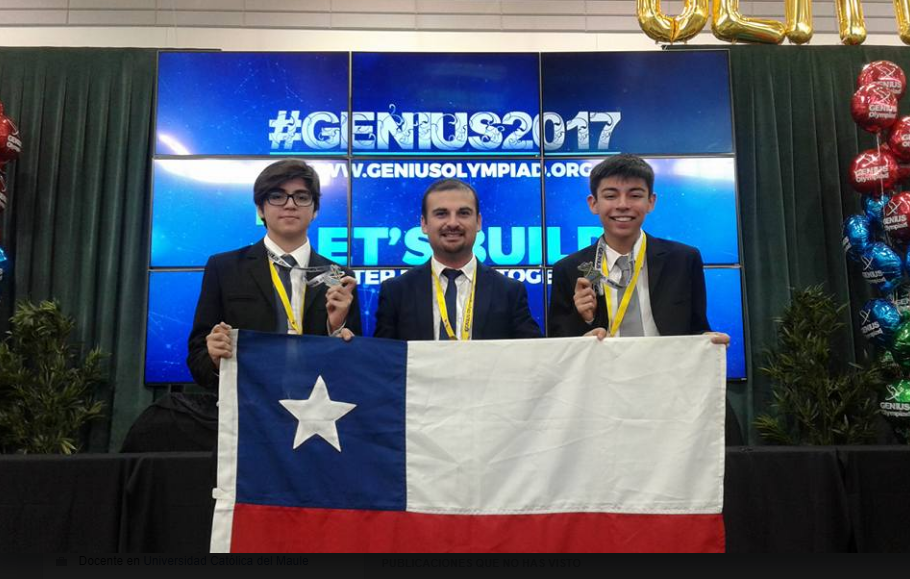 BELGIAN EXPO‐SCIENCES 2017
Colegio de los Sagrados Corazones de Alameda, Santiago. 

I-SWEEEP 2017. The Internacional Sustainable World Project Olympiad Houston, Estados Unidos.
Complejo Educacional Chimbarongo.

GENIUS OLYMPIAD 2017, Oswego, NY, Estados Unidos.
Instituto Andrés Bello, Talca.
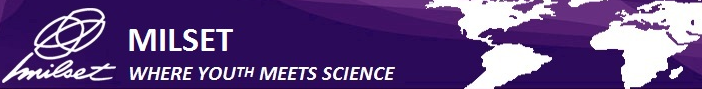 El MILSET, fue fundado en 1987 en Québec, Canadá durante la Primera ExpoCiencias Internacional y tiene el propósito de contribuir al desarrollo de la cultura científica y técnica para jóvenes a través de la práctica de actividades experimentales de calidad durante su tiempo libre. 

MILSET una Organización No Gubernamental en relaciones consultivas con la UNESCO, es miembro del Consejo Consultivo Social y Económico de la Organización de las Naciones Unidas y actualmente tiene actividad en cerca de 90 países impactando a 5 millones de niños y jóvenes en todo el mundo.
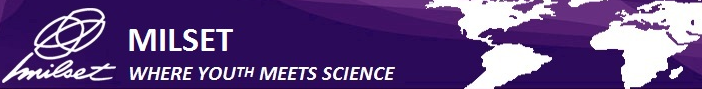 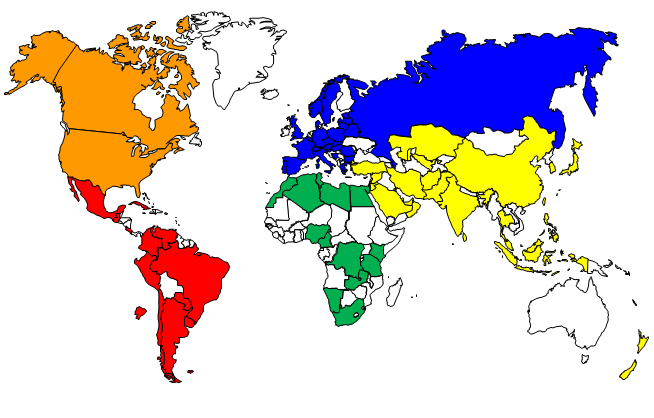 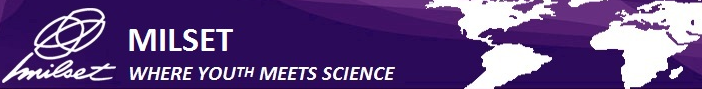 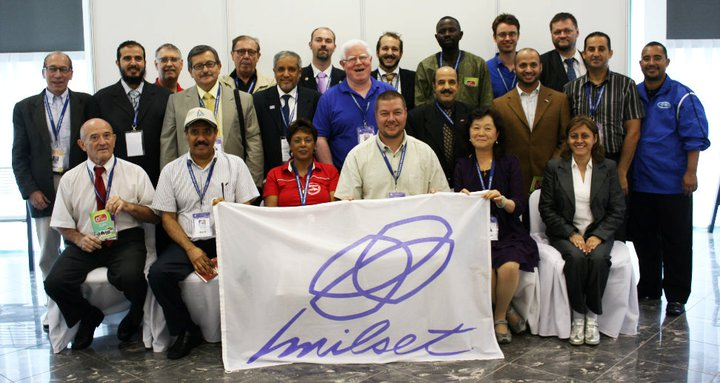 Comité Ejecutivo MILSET
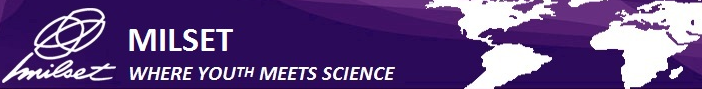 ExpoCiencias Internacionales MILSET

1ª. ExpoCiencias Internacional ESI 1987, Quebec, CANADÁ
2ª. ExpoCiencias Internacional ESI 1989, Brest, FRANCIA
3ª. ExpoCiencias Internacional ESI 1991, Praga, CHECOSLOVAQUIA
4ª. ExpoCiencias Internacional ESI 1993, Amarillo, ESTADOS UNIDOS
5ª. ExpoCiencias Internacional ESI 1995, Kuwait, KUWAIT
6ª. ExpoCiencias Internacional ESI 1997, Pretoria, SUDÁFRICA
7ª. ExpoCiencias Internacional ESI 1999, Puebla, MÉXICO
8ª. ExpoCiencias Internacional ESI 2001, Grenoble, FRANCIA
9ª. ExpoCiencias Internacional ESI 2003, Moscú, RUSIA
10ª. ExpoCiencias Internacional ESI 2005, Santiago, CHILE
11ª. ExpoCiencias Internacional ESI 2007, Durban, SUDÁFRICA
12ª. ExpoCiencias Internacional ESI 2009, Túnez, TÚNEZ
13ª. ExpoCiencias Internacional ESI 2011, Bratislava, ESLOVAQUIA
14ª. ExpoCiencias Internacional ESI 2013, Abu Dhabi, E.A.U.
15ª. ExpoCiencias Internacional ESI 2015, Bruselas, BÉLGICA
16ª. ExpoCiencias Internacional ESI 2017, Fortaleza, BRASIL
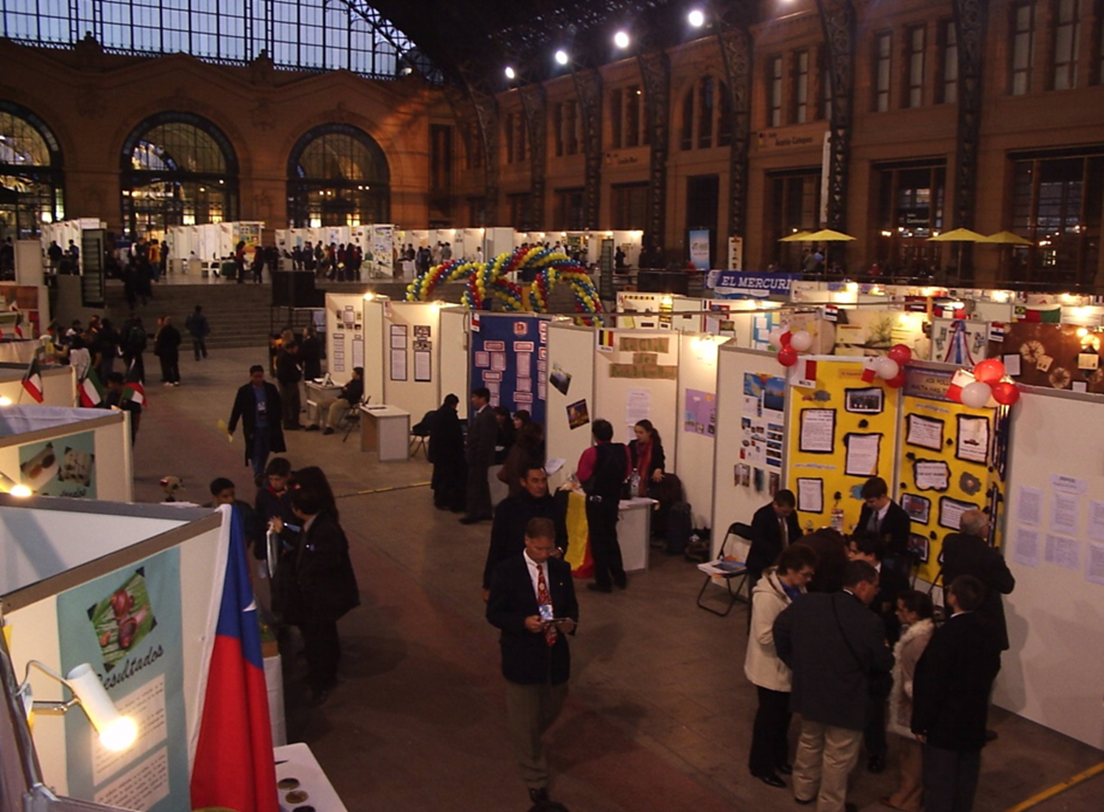 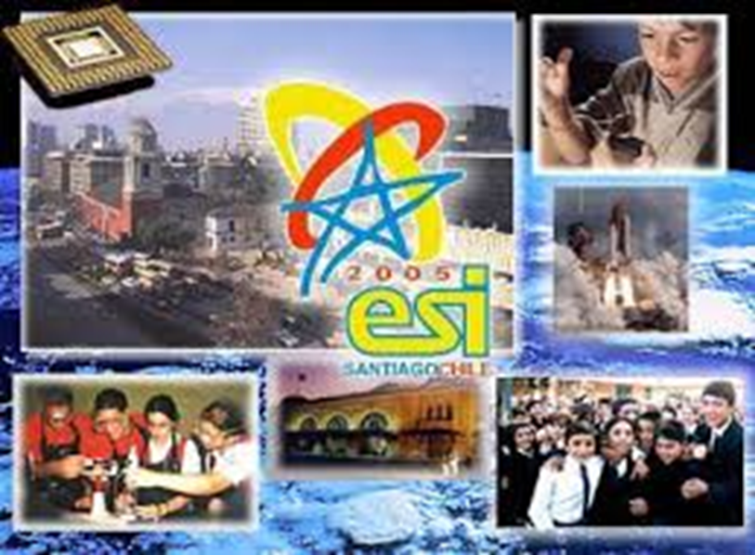 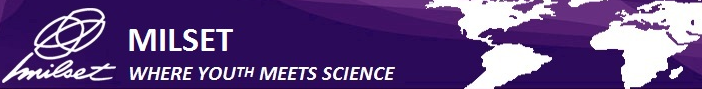 ExpoCiencias Latinoamericanas MILSET

1ª. ExpoCiencias Latinoamericana ESI-AMLAT 2002, Talca, CHILE
2ª. ExpoCiencias Latinoamericana ESI-AMLAT 2004, Fortaleza, BRASIL
3ª. ExpoCiencias Latinoamericana ESI-AMLAT 2006, Veracruz, MÉXICO
4ª. ExpoCiencias Latinoamericana ESI-AMLAT 2008, Lima, PERÚ
5ª. ExpoCiencias Latinoamericana ESI-AMLAT 2010, Sao Luis, BRASIL
6ª. ExpoCiencias Latinoamericana ESI-AMLAT 2012, Asunción, PARAGUAY
7ª. ExpoCiencias Latinoamericana ESI-AMLAT 2014, Medellín, COLOMBIA
8ª. ExpoCiencias Latinoamericana ESI-AMLAT 2016, Mazatlán, MÉXICO

9ª. ExpoCiencias Latinoamericana ESI-AMLAT 2018, Antofagasta, CHILE
VISITA COMISIÓN INTERNACIONAL  MILSET AMLAT– FIRMA DE CONVENI0 ESI AMLAT 2018
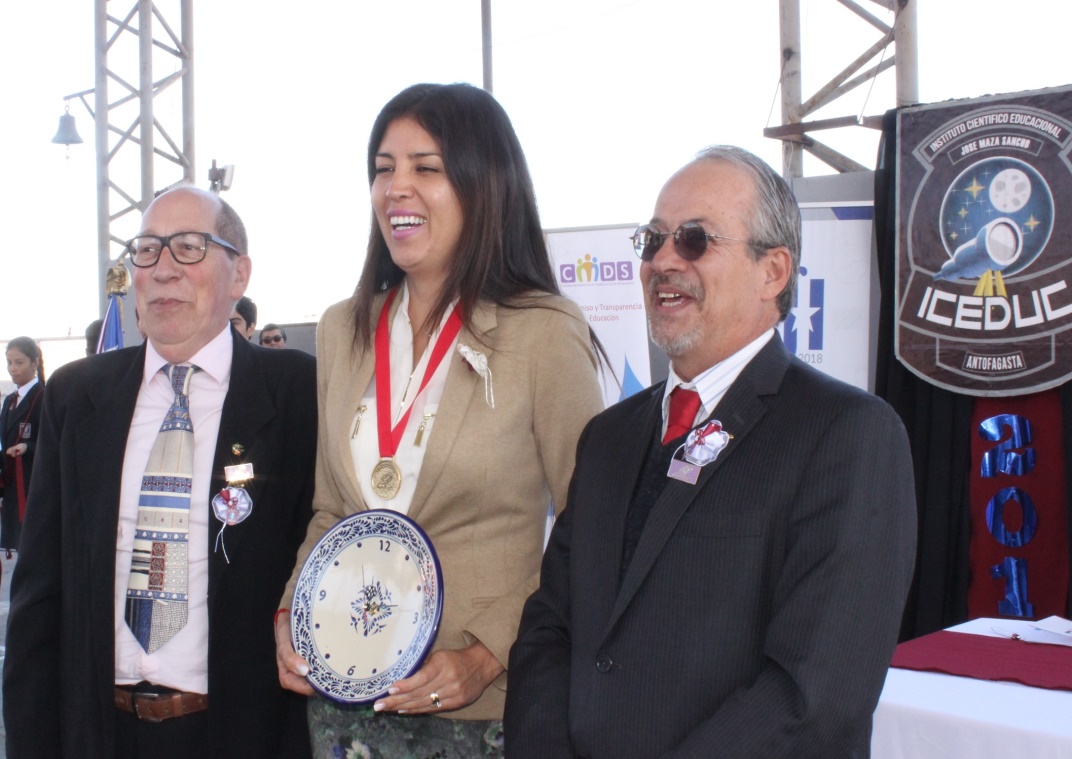 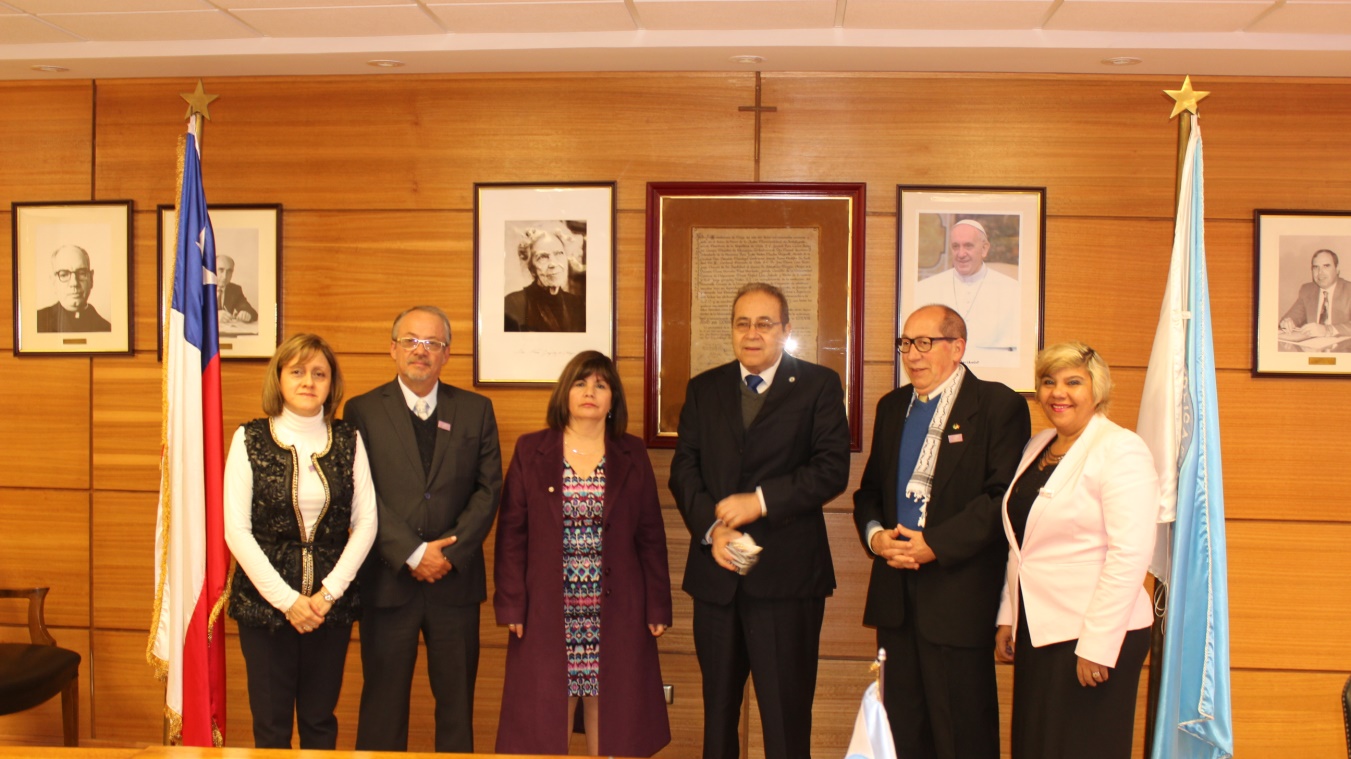 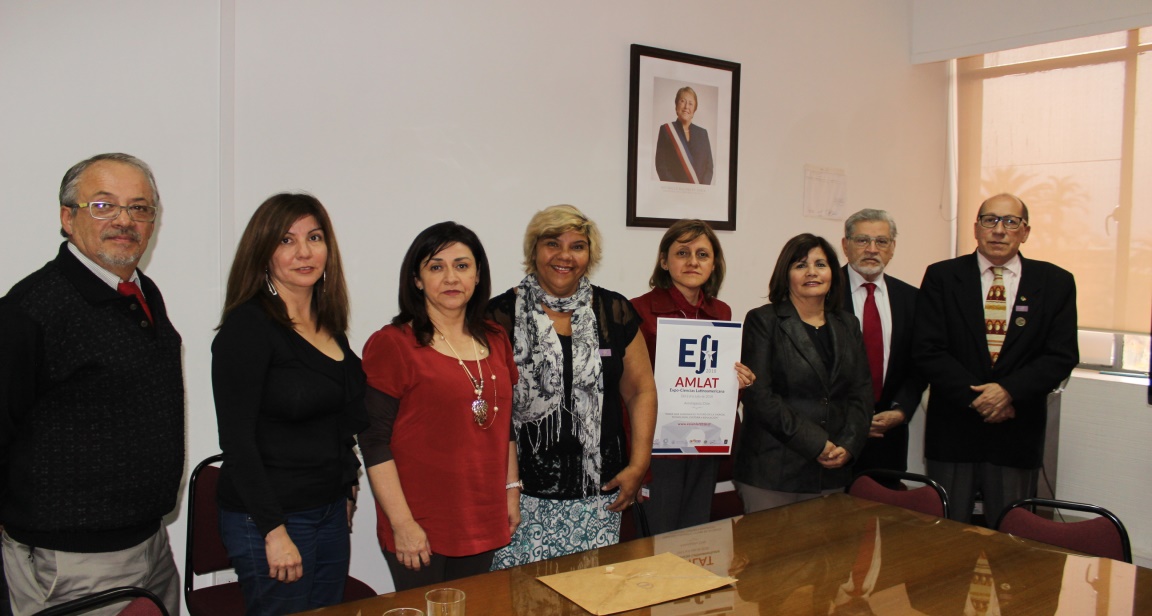 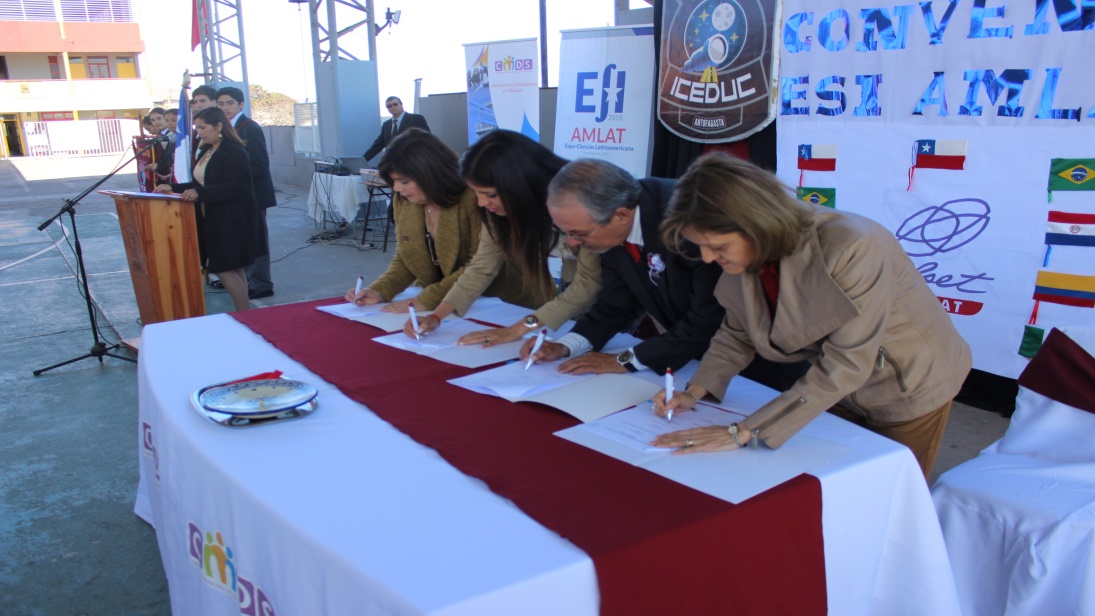 Expo-Ciencias Latinoamericana ESI-AMLAT 2018 Antofagasta, CHILE
OBJETIVO
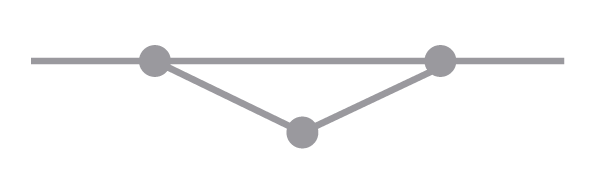 Promover la exposición de proyectos científicos realizados por niños, niñas y jóvenes de América Latina, en un ambiente multicultural y con la colaboración de diversas instituciones.
DEFINICIÓN
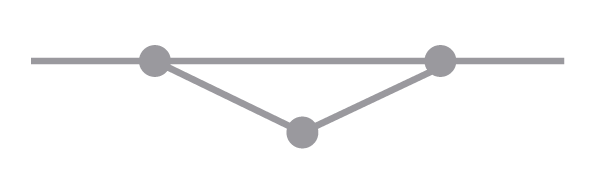 Es un evento ferial internacional de Ciencias y Tecnología No Competitivo
ORGANIZACIÓN
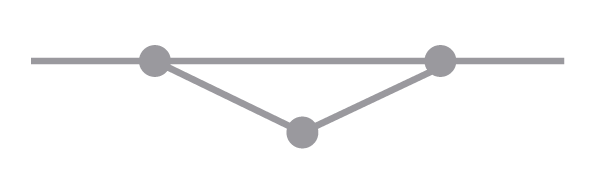 Organización conjunta de la 9ª Expo-Ciencias Latinoamericana ESI AMLAT 2018, a realizarse en la ciudad de Antofagasta, Chile, del 02 al 06 del mes de Julio de 2018, conforme a la decisión de la Asamblea General de MILSET AMLAT realizada en Bruselas, Bélgica en Julio 2015.
ORGANIZACIÓN
INSTITUCIÓN ORGANIZADORA:  
INSTITUTO CIENTÍFICO EDUCACIONAL JOSÉ MAZA SANCHO (ICEDUC)
CLUB CIENCIAS CHILE (CCCH) 
Coordinaciones:
CLUB CIENCIAS NORTE
CLUB CIENCIAS CENTRO 
CLUB CIENCIAS SUR
UNIVERSIDAD CATÓLICA DEL NORTE (UCN)
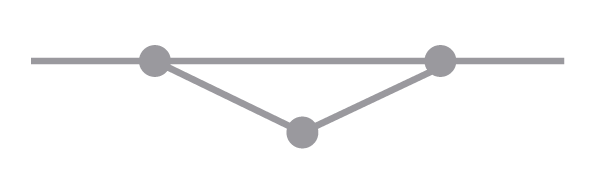 INSTITUCIONES COLABORADORAS:
ILUSTRE MUNICIPALIDAD DE ANTOFAGASTA
CORPORACIÓN MUNICIPAL DE DESARROLLO SOCIAL (CMDS)
DEPARTAMENTO EXTRAESCOLAR C.M.D.S. ANTOFAGASTA
COMPLEJO METALÚRGICAO ALTONORTE
SECRETARIA REGIONAL MINISTERIAL DE EDUCACIÓN
SERVICIO NACIONAL DE TURISMO (SERNATUR)
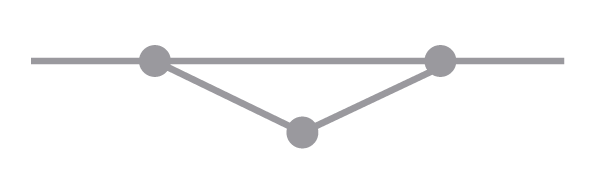 PRESIDENCIA
Sub-Coordinaciones:
Identidad gráfica evento
Portal Web y contenidos
Sub-Coordinaciones:
Reuniones
Talleres/Seminarios
Presentación de Proyectos
Sub-Coordinaciones:
Presupuesto
Inscripciones
Pagos  proveedores
Coordinación  Comunicación y Medios Digitales
Coordinación Evaluación y Conferencias
Coordinación Finanzas
Coordinación General
Coordinación Relaciones Públicas
Coordinación Logística
Coordinación Patrocinios y Auspicios
Sub-Coordinaciones:
Registro 
Servicio a los Participantes
Servicios Técnicos
Servicios Traslados
Servicios Alojamientos
Servicios Alimentación
Servicios Salud
Servicios Seguridad
Sub-Coordinaciones:
Protocolo
Ceremonias
Programación
Sub-Coordinaciones:
Gubernamentales
No Gubernamentales
PARTICIPACIÓN
ESI AMLAT 2018 participan estudiantes de Instituciones de Enseñanza Básica, Media y Superior, de proyectos seleccionados a nivel nacional por los países participantes
Sede ESI AMLAT 2018
Ciudad: Antofagasta
Región: Antofagasta
País: Chile
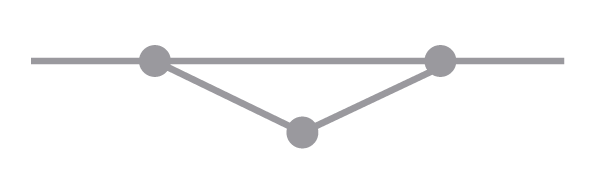 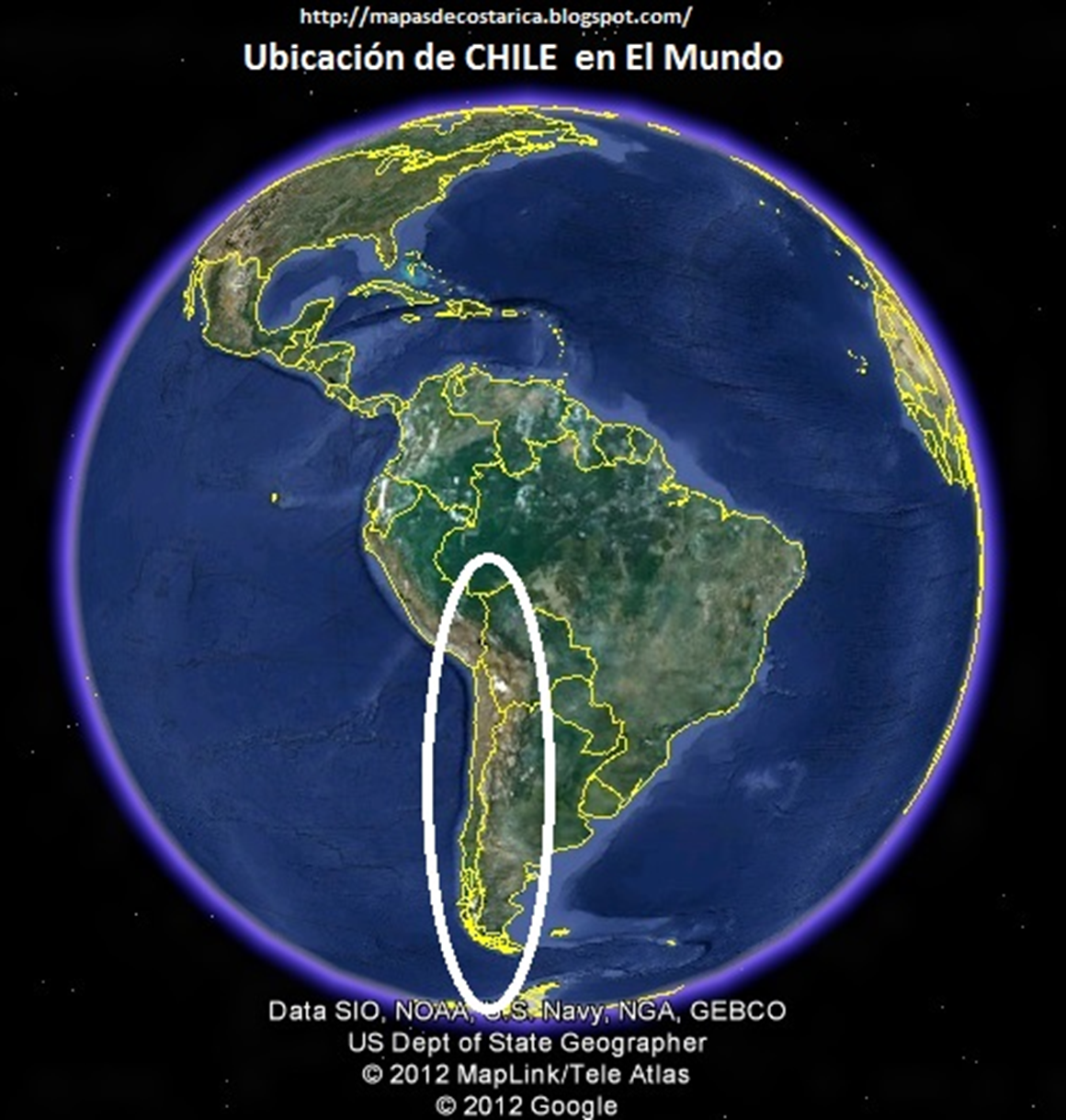 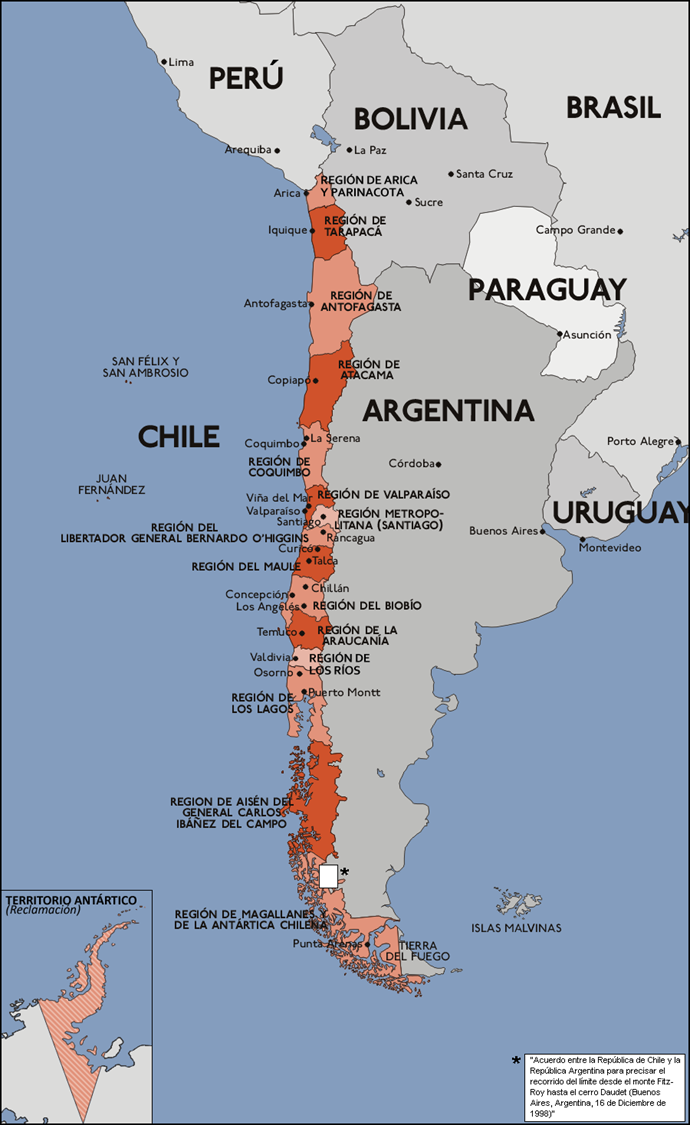 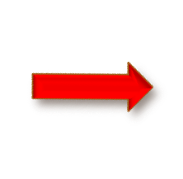 ANTOFAGASTA

     1.360 km

   SANTIAGO
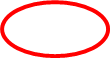 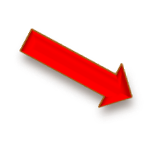 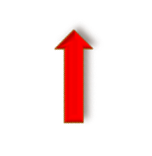 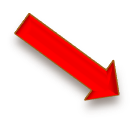 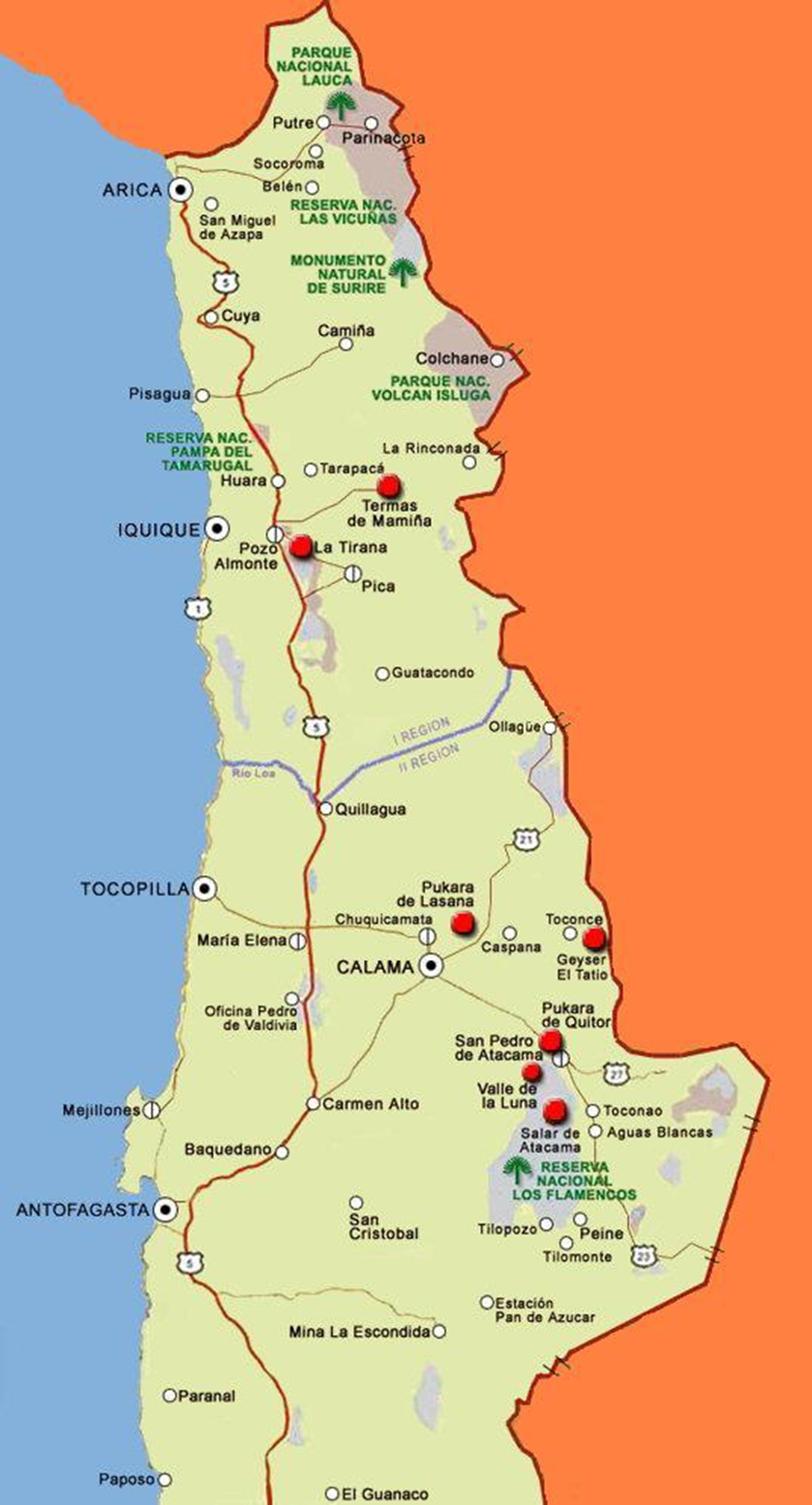 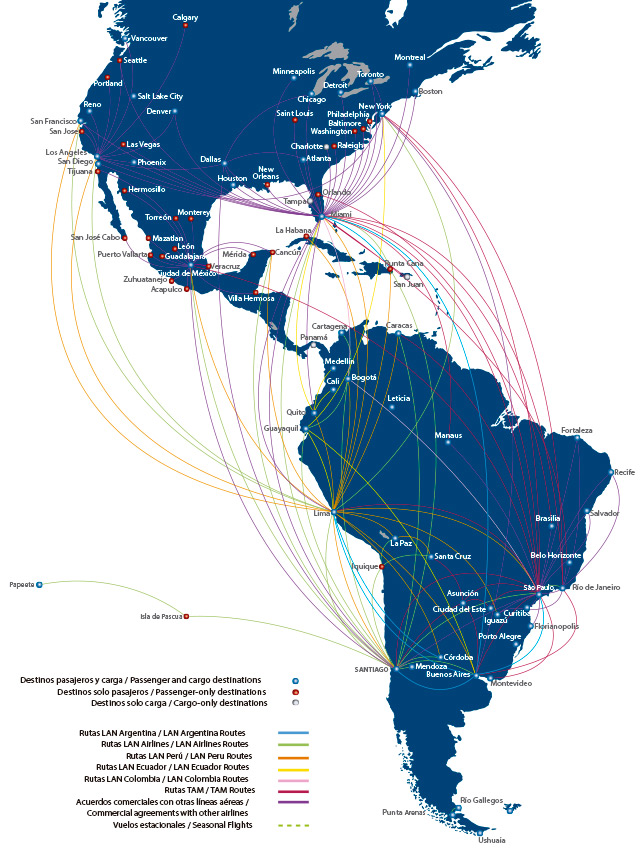 AEROLÍNEAS CON VUELOS A ANTOFAGASTA, CHILE
LATAM
AEROMÉXICO
AEROLÍNEAS ARGENTINAS
TAM
IBERIA
COPA
AVIANCA
TRASLADOS BUSES
Aeropuerto-Hotel-Aeropuerto
Hotel-Centro Exposición-Hotel
Antofagasta Capital Regional, desarrolla actividades comerciales, industriales y turísticas. 
Puerto más importante de la región del desierto, exporta al mundo el cobre proveniente de las minas de Chuquicamata y La Escondida.
Declarada Capital Mundial de la Astronomía por la Unesco, gracias a los Observatorios Astronómicos de ALMA y Cerro Paranal.
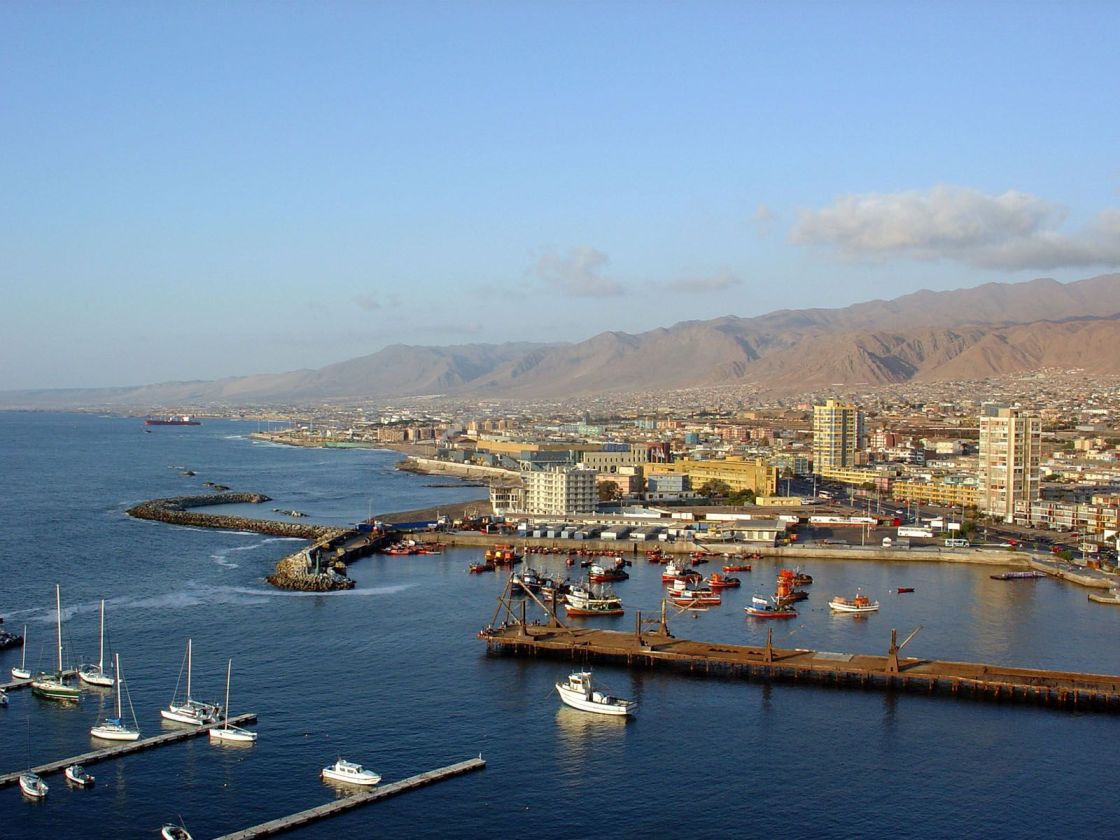 ESI AMLAT 2018
Lugar: Universidad Católica del Norte
Antofagasta, Chile
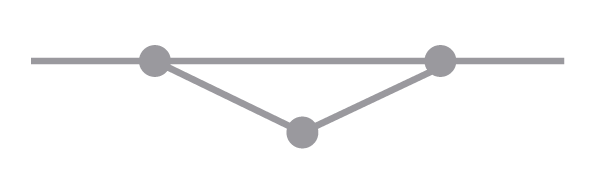 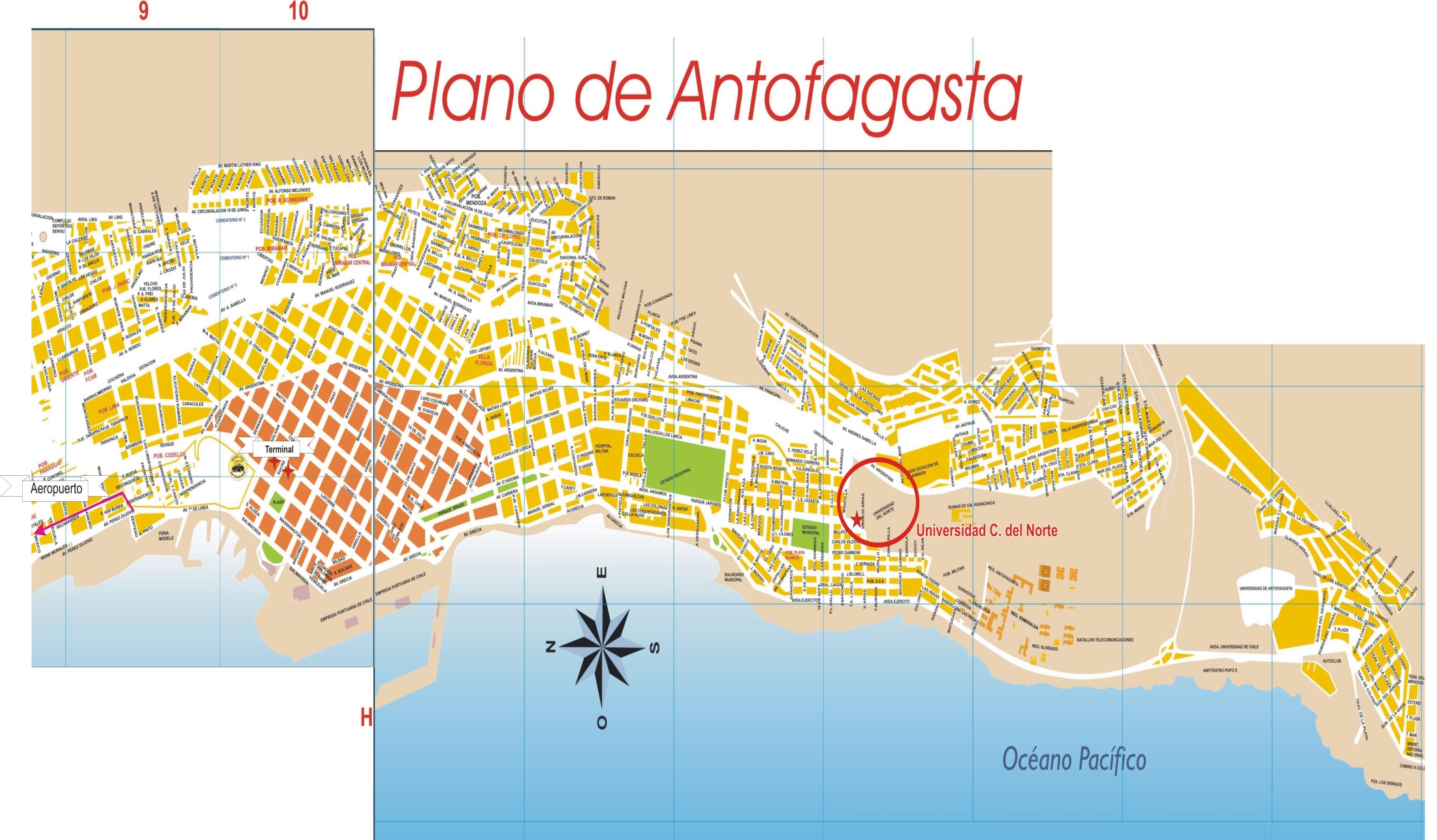 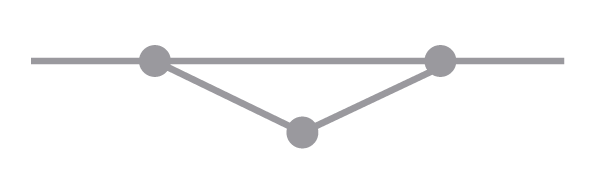 ESI AMLAT 2018
Universidad Católica del Norte
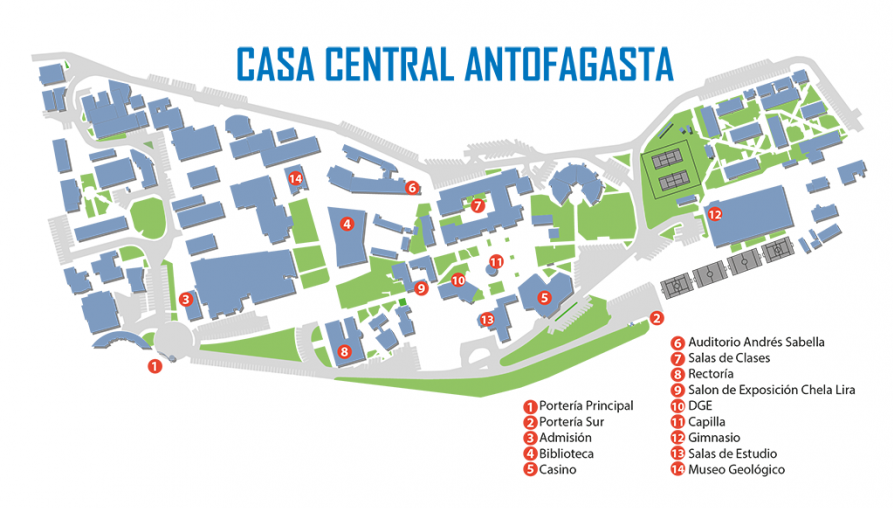 Lugar de Exposición
Universidad Católica del Norte
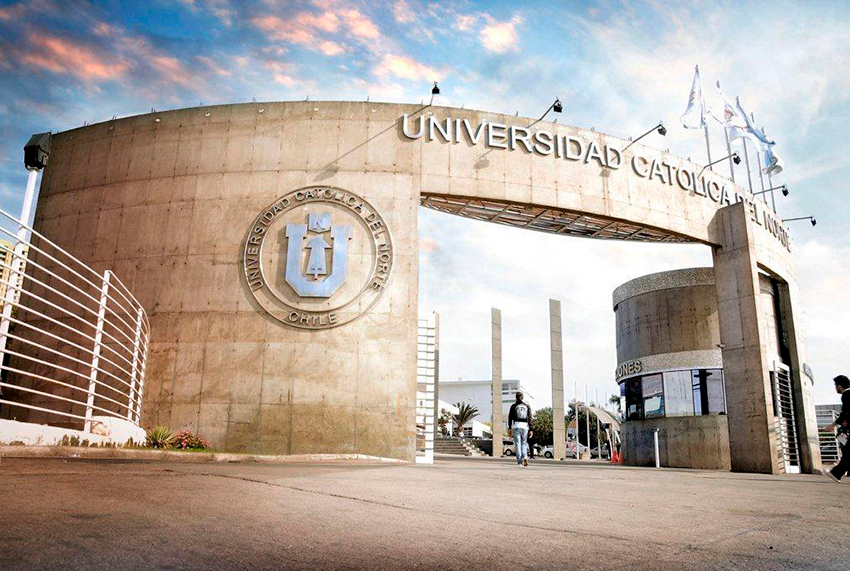 CENTRO DE EXPOSICIÓN DE PROYECTOS
Gimnasio Luis Bisquertt Susarte
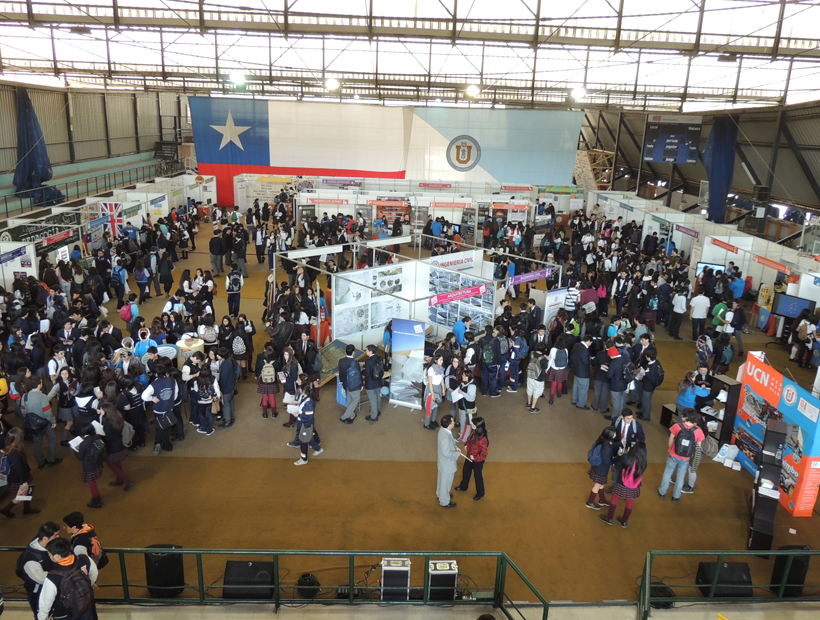 SALAS DE REUNIONES Y SALONES DE CONFERENCIAS
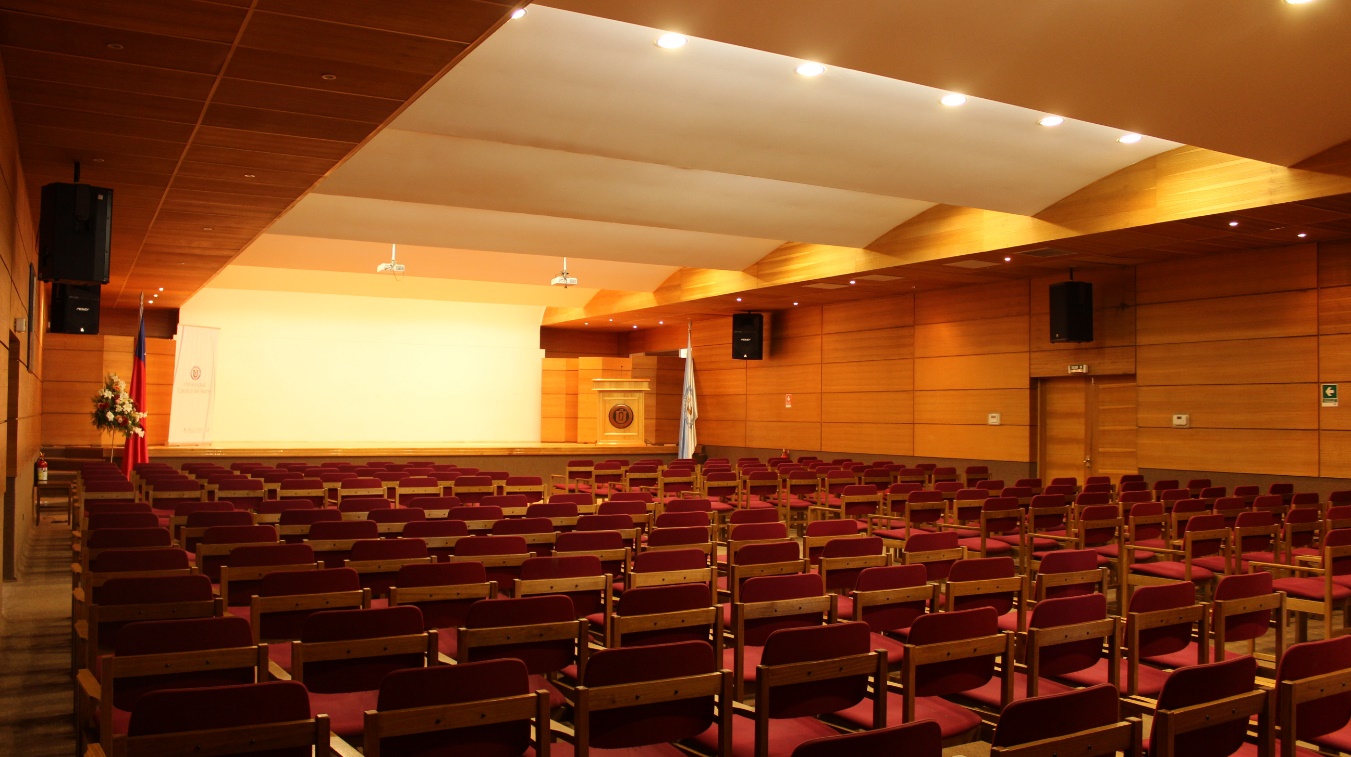 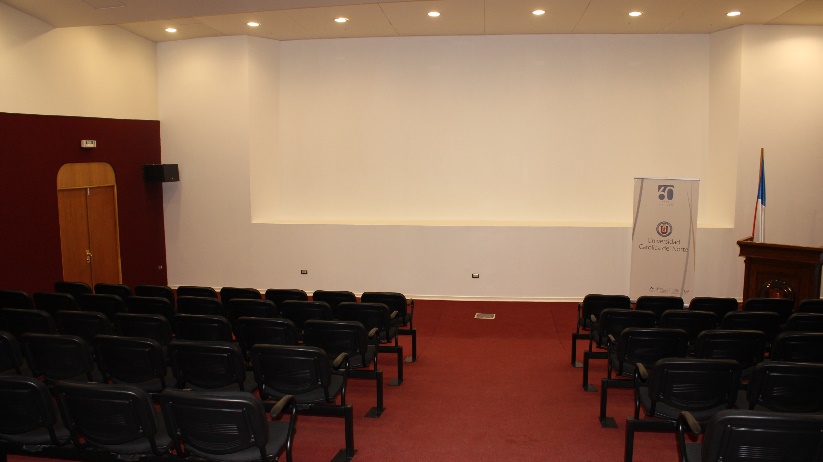 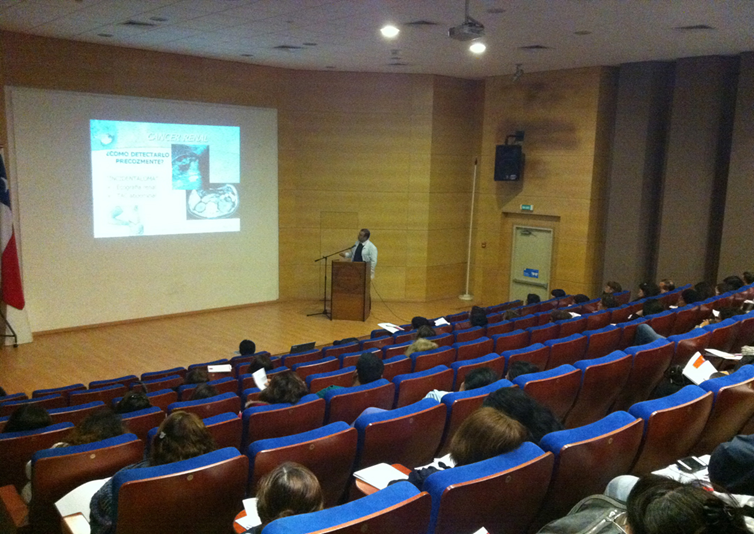 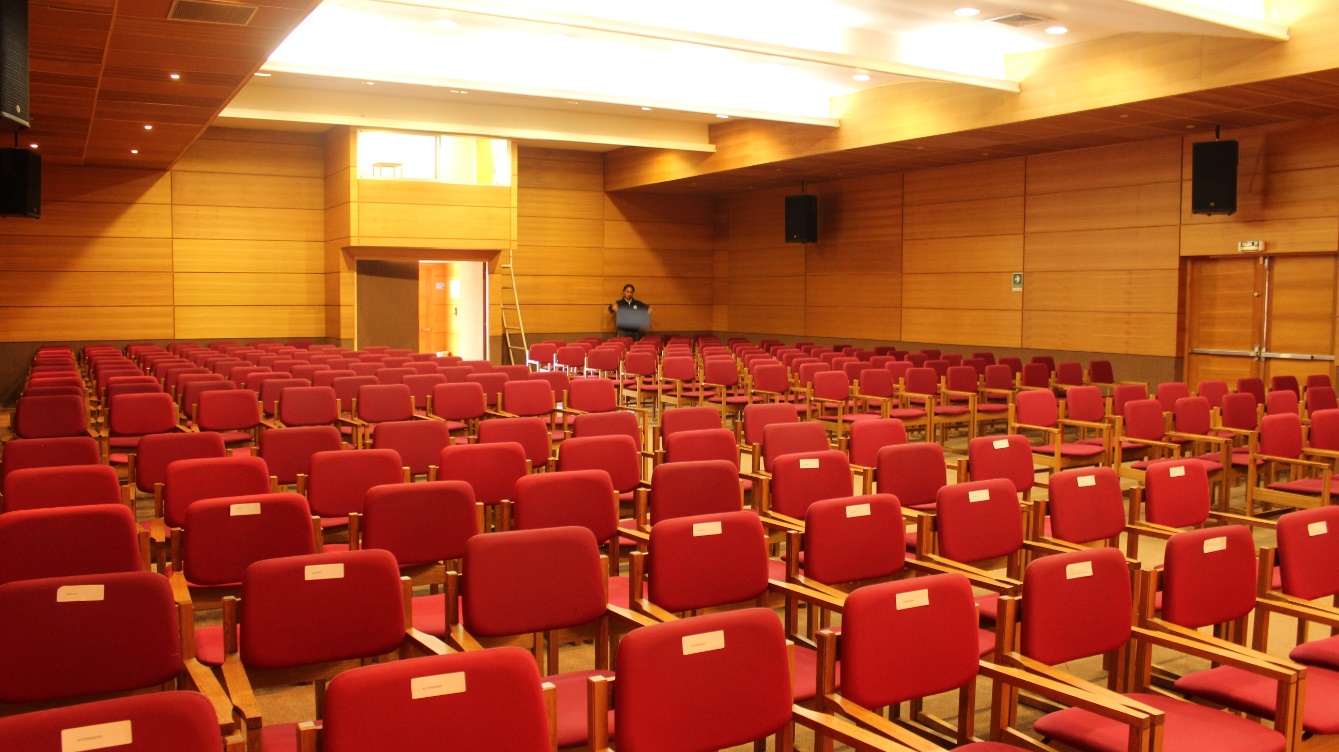 Cada sala cuenta con: mesa, sillas, televisión, internet, proyector y telón
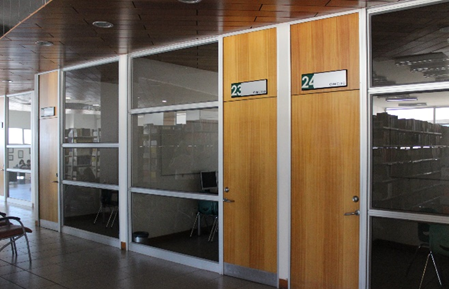 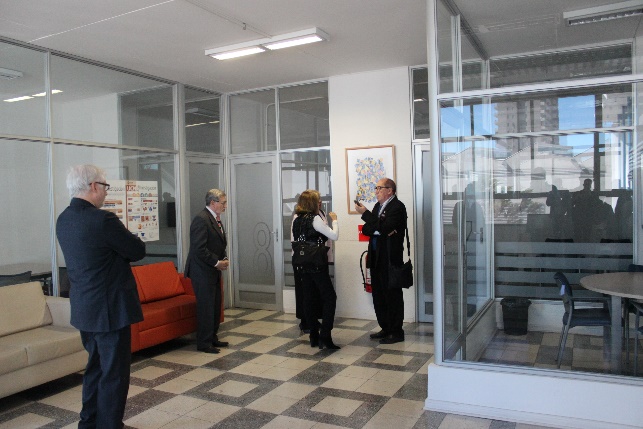 Se proveerá de sala de internet para los participantes de ESI AMLAT 2018
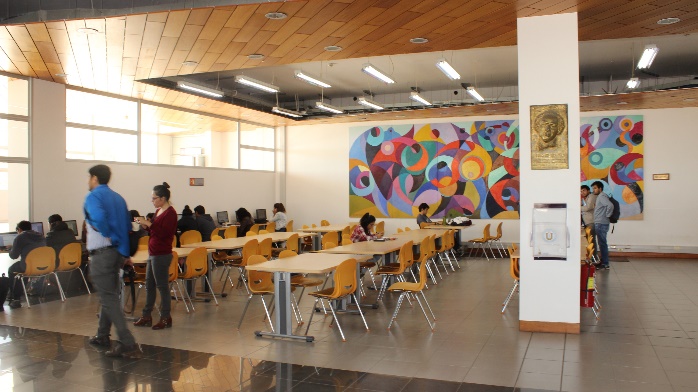 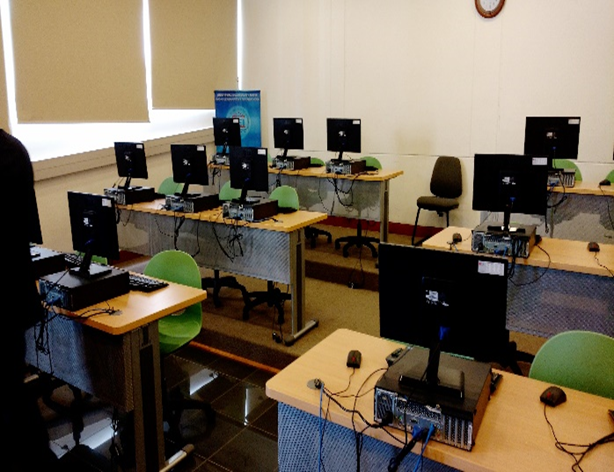 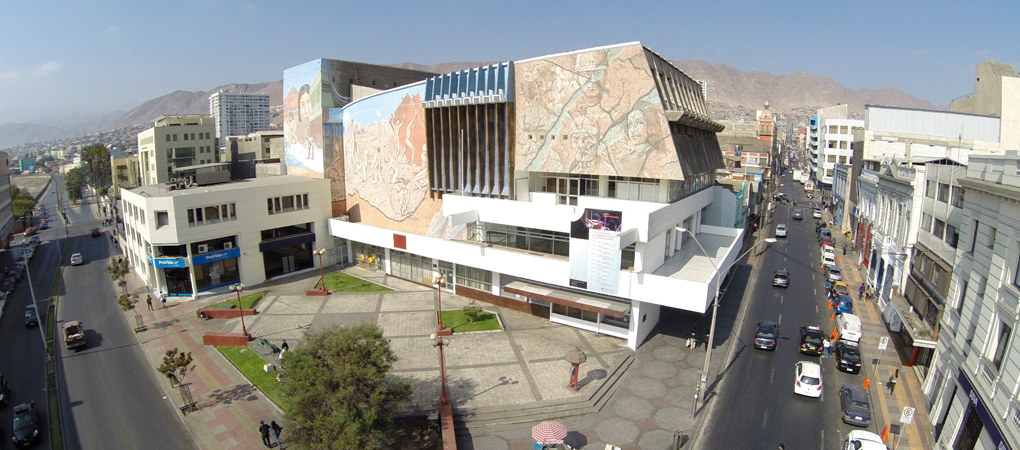 Teatro Municipal Antofagasta
Ceremonias Oficiales
Capacidad habilitada de 867 butacas:
Platea baja 560 asientos 
2 accesos principales
Platea alta 397 asientos 
2 accesos principales
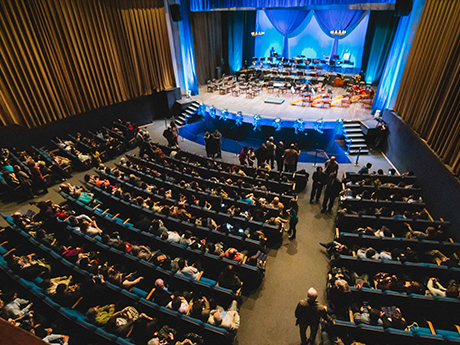 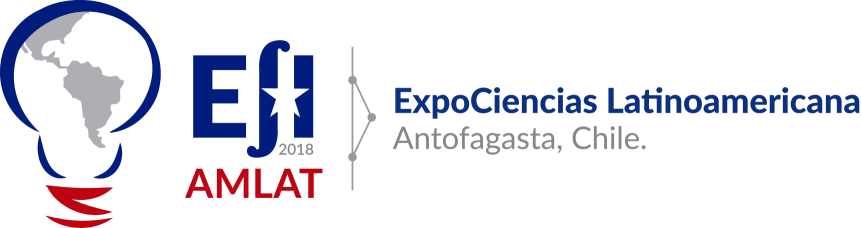 HOTELES
ALIMENTACIÓN
Desayuno Buffet: En cada Hotel
Almuerzo y Cena: Restaurante Casino UNC
Cena de Gala: Salón de Eventos Hotel Antofagasta
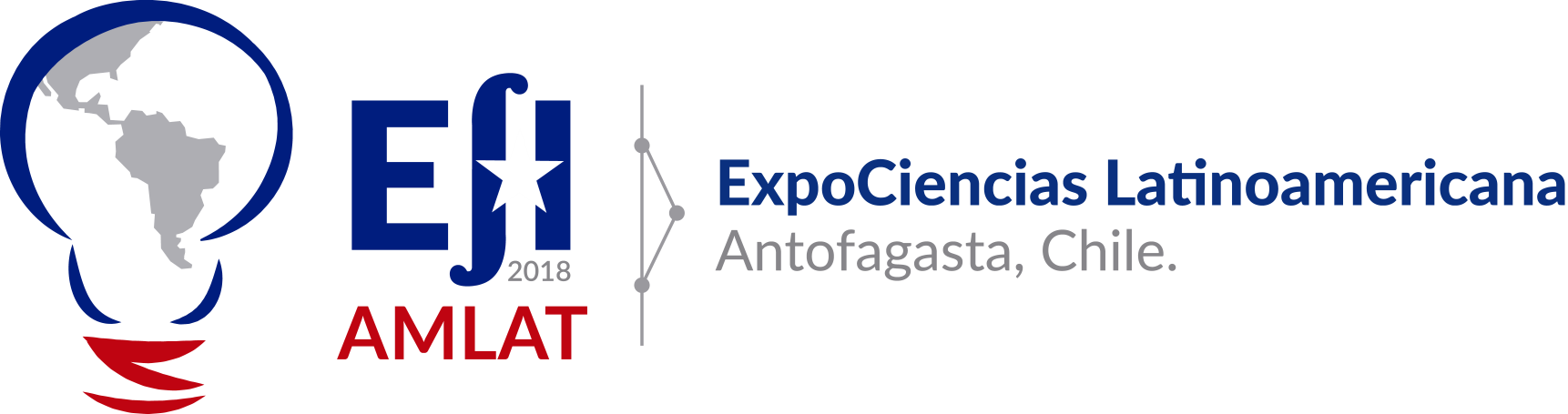 Programa tentativo
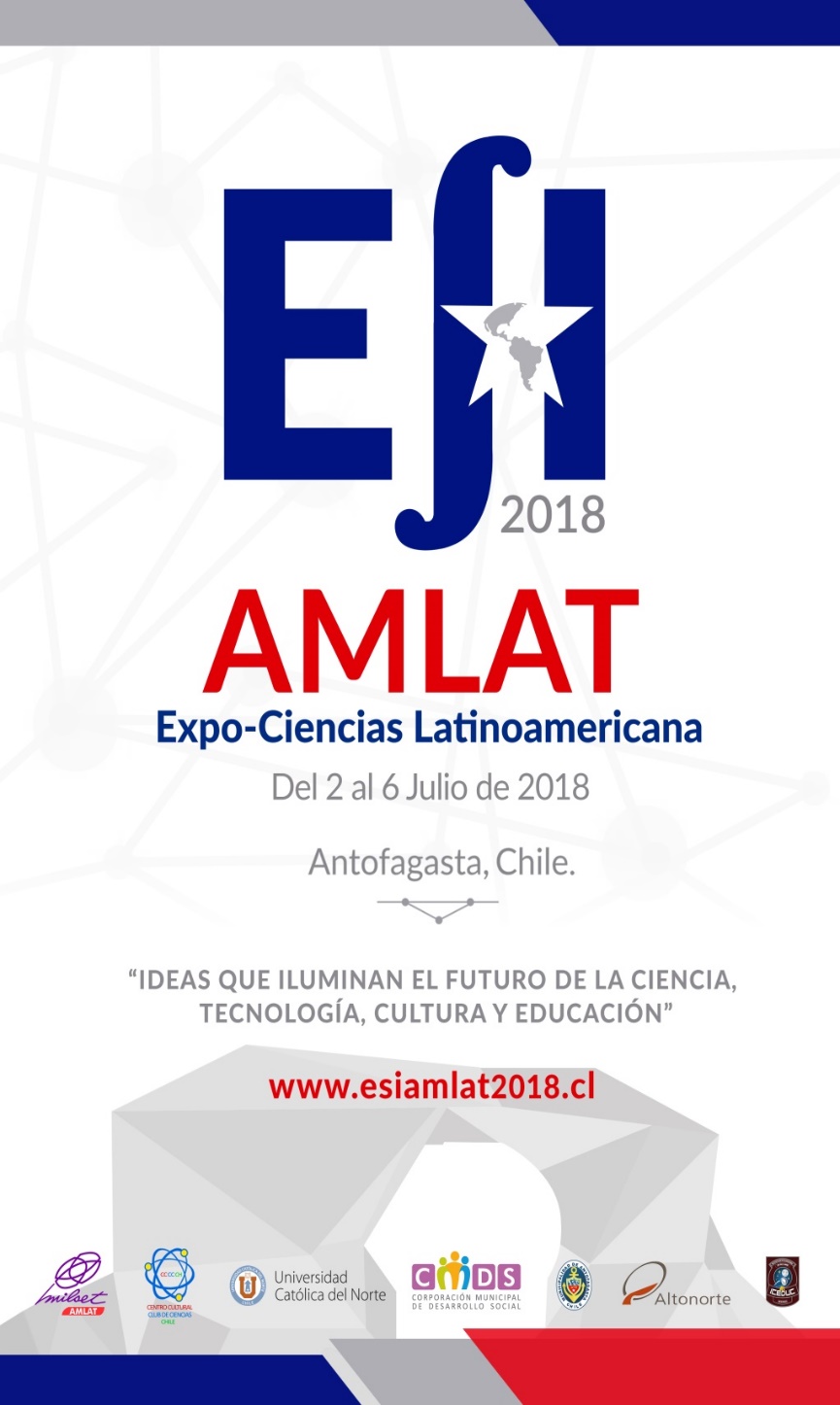 LES ESPERAMOS EN 
ANTOFAGASTA, CHILE 
2018!

contacto@esiamlat2018.cl
vilma.tapia@esiamlat2018.cl
maria.riquelme@esiamlat2018.cl